Single-Moded TES Detector Technologies for CMB Polarimetry
Jason Austermann – NIST-Boulder
(on behalf of the community)
B-Modes From Space II
4--6 Dec 2017
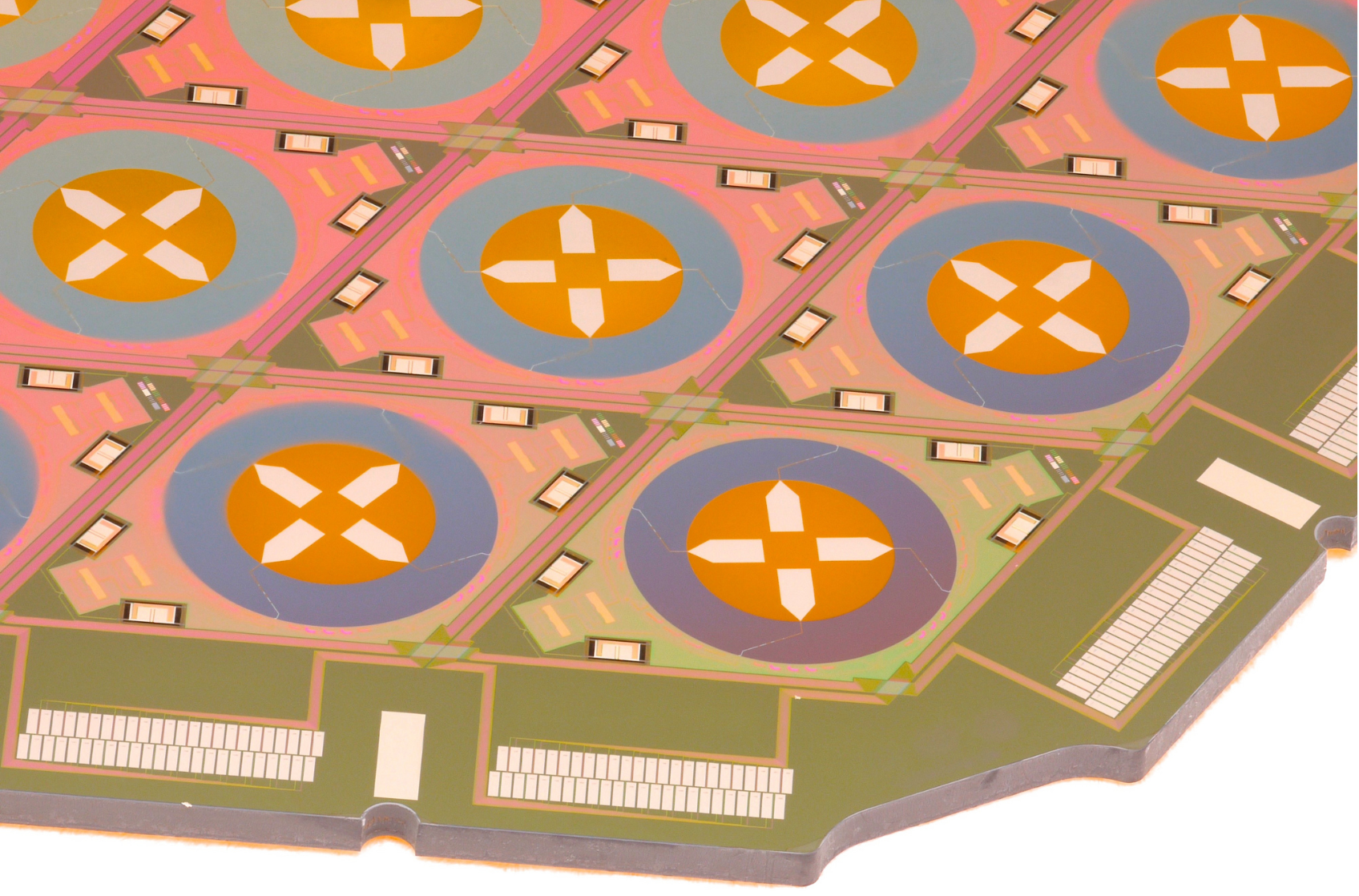 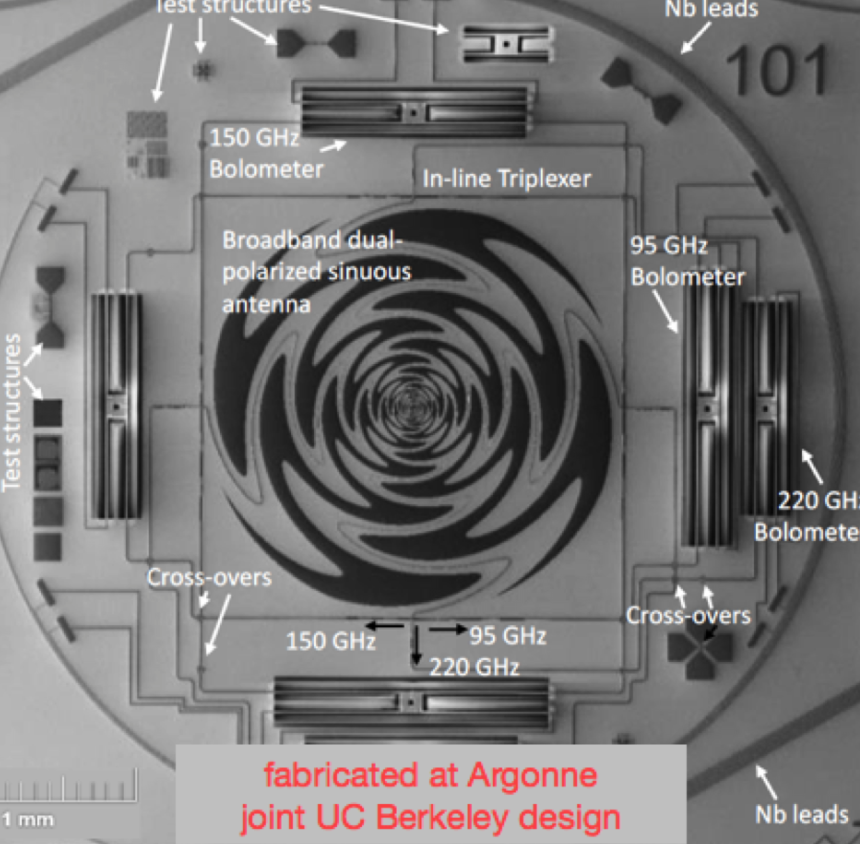 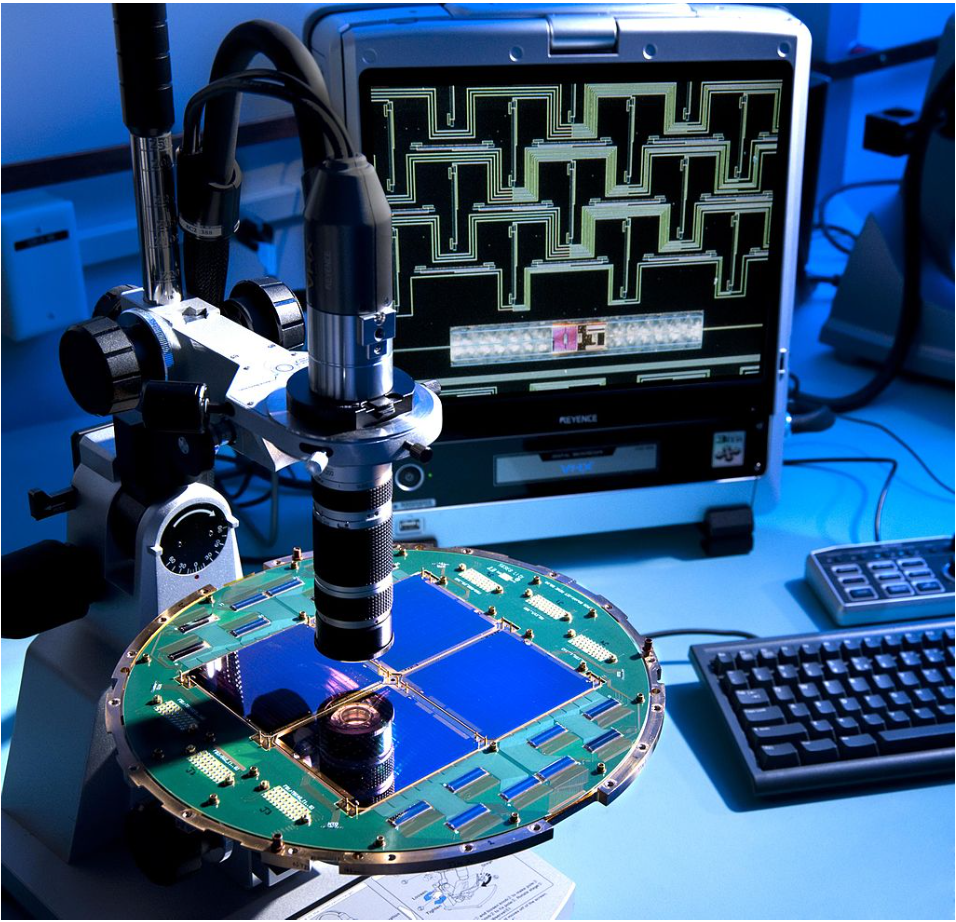 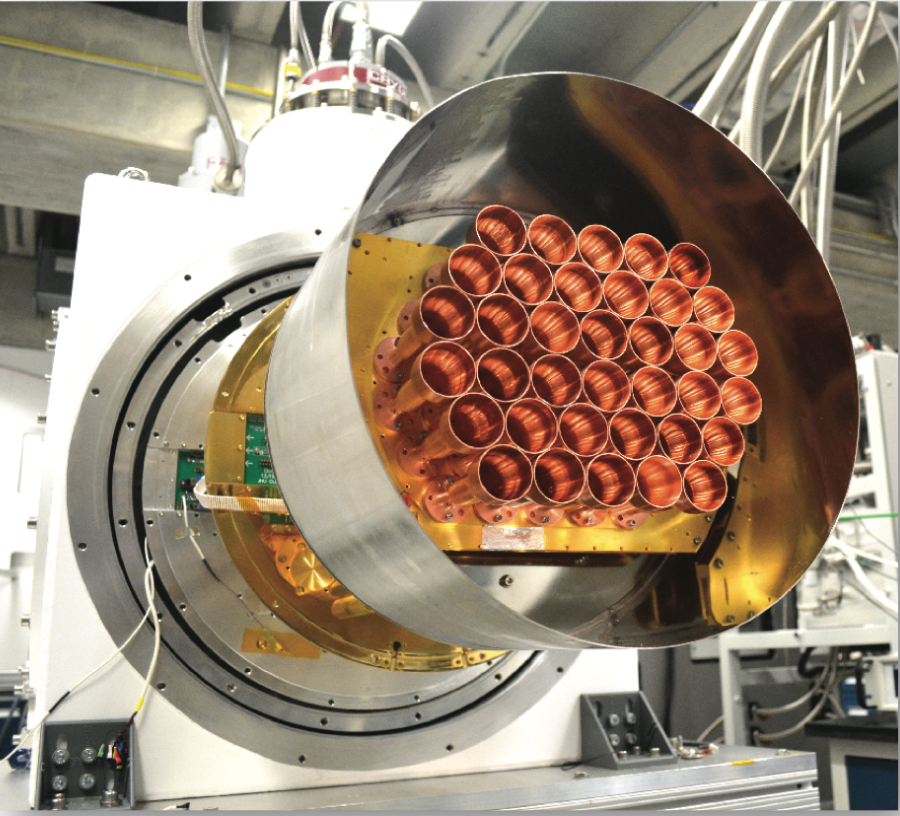 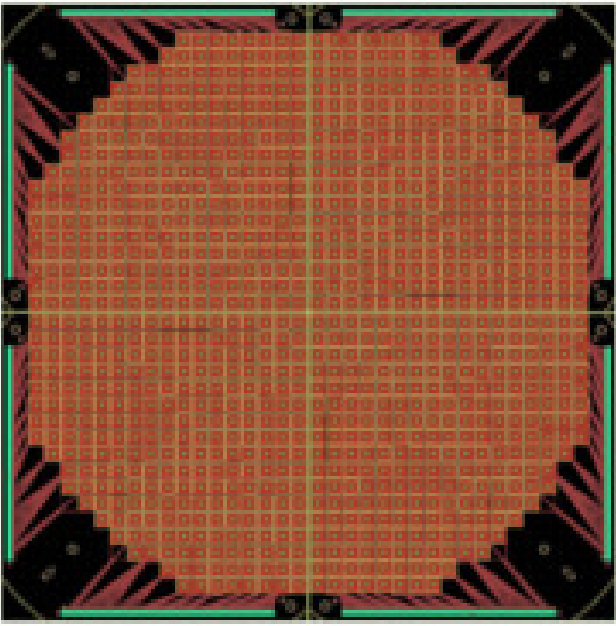 Single-Moded TES Detector Technologies for CMB Polarimetry
“single-moded” – EM propagation mode, NOT related to B-”modes”
Single-Moded TES Detector Technologies for CMB Polarimetry
“single-moded” – EM propagation mode, NOT related to B-”modes”
TES – Transition Edge Sensor (bolometer)
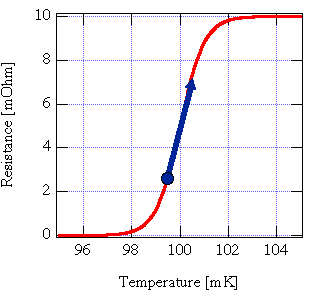 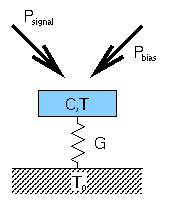 CMB Measurements are Difficult
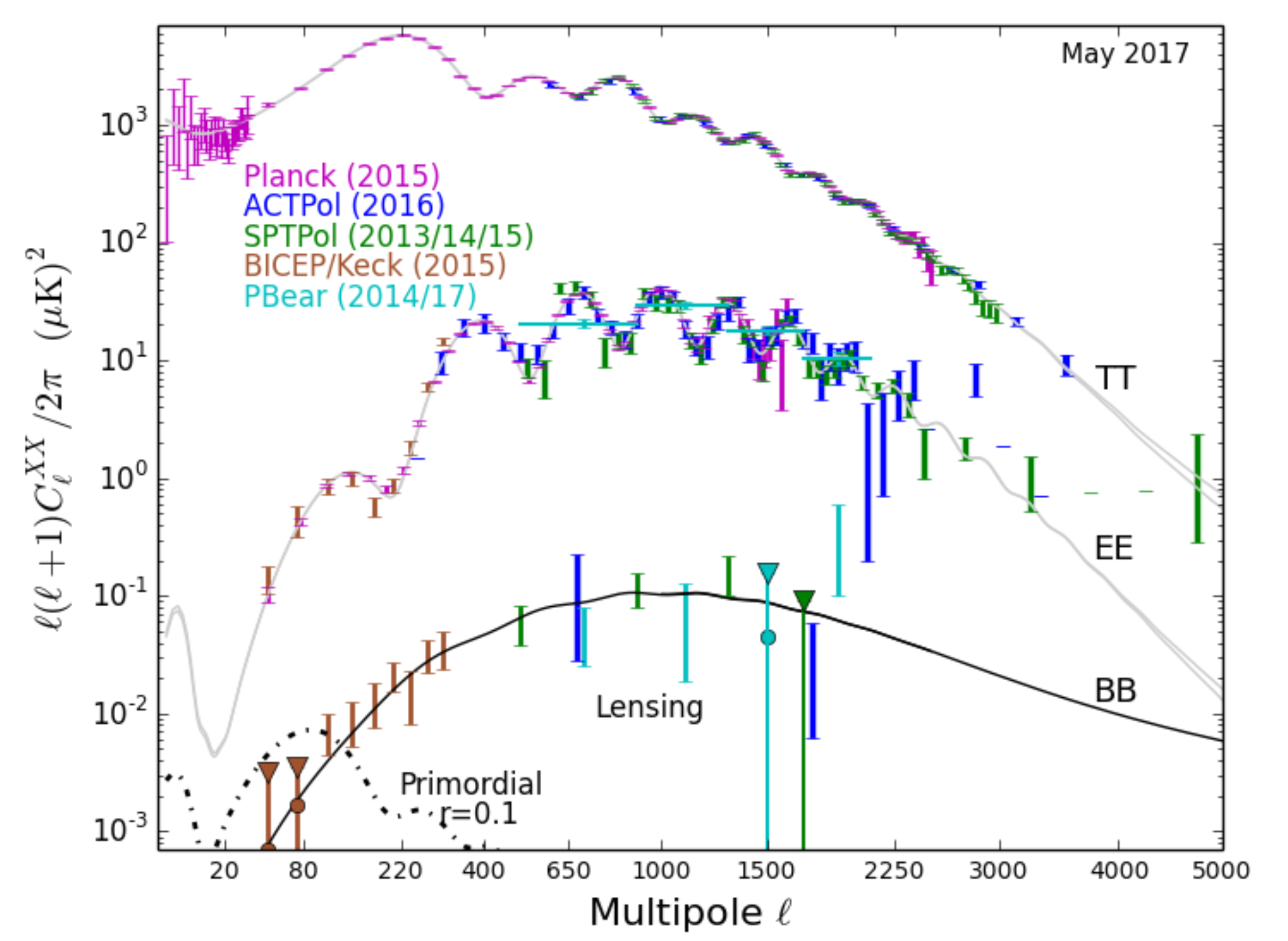 Figure Credit: Lyman Page
CMB Measurements are Difficult
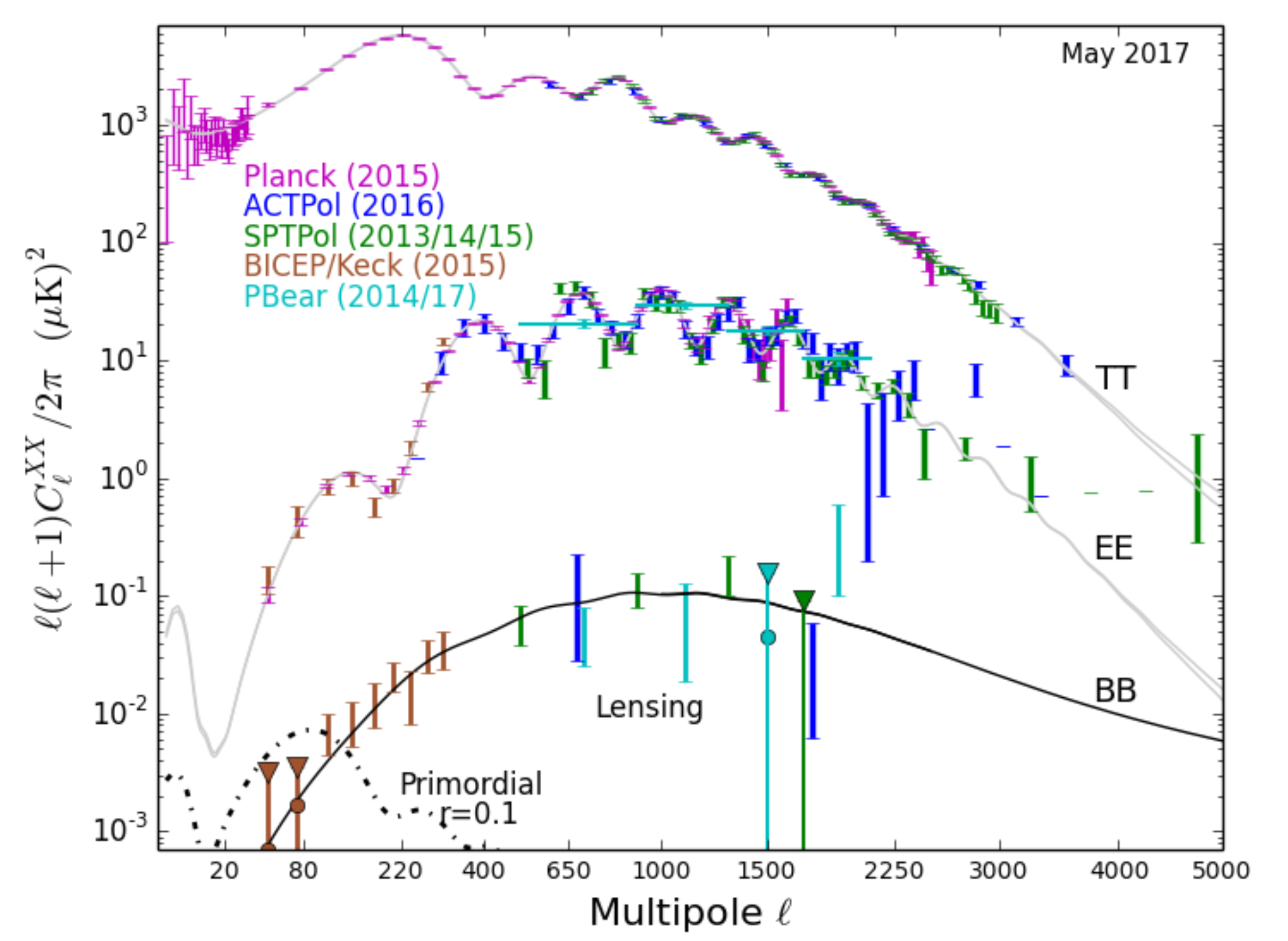 Figure Credit: Lyman Page
CMB Measurements are Difficult
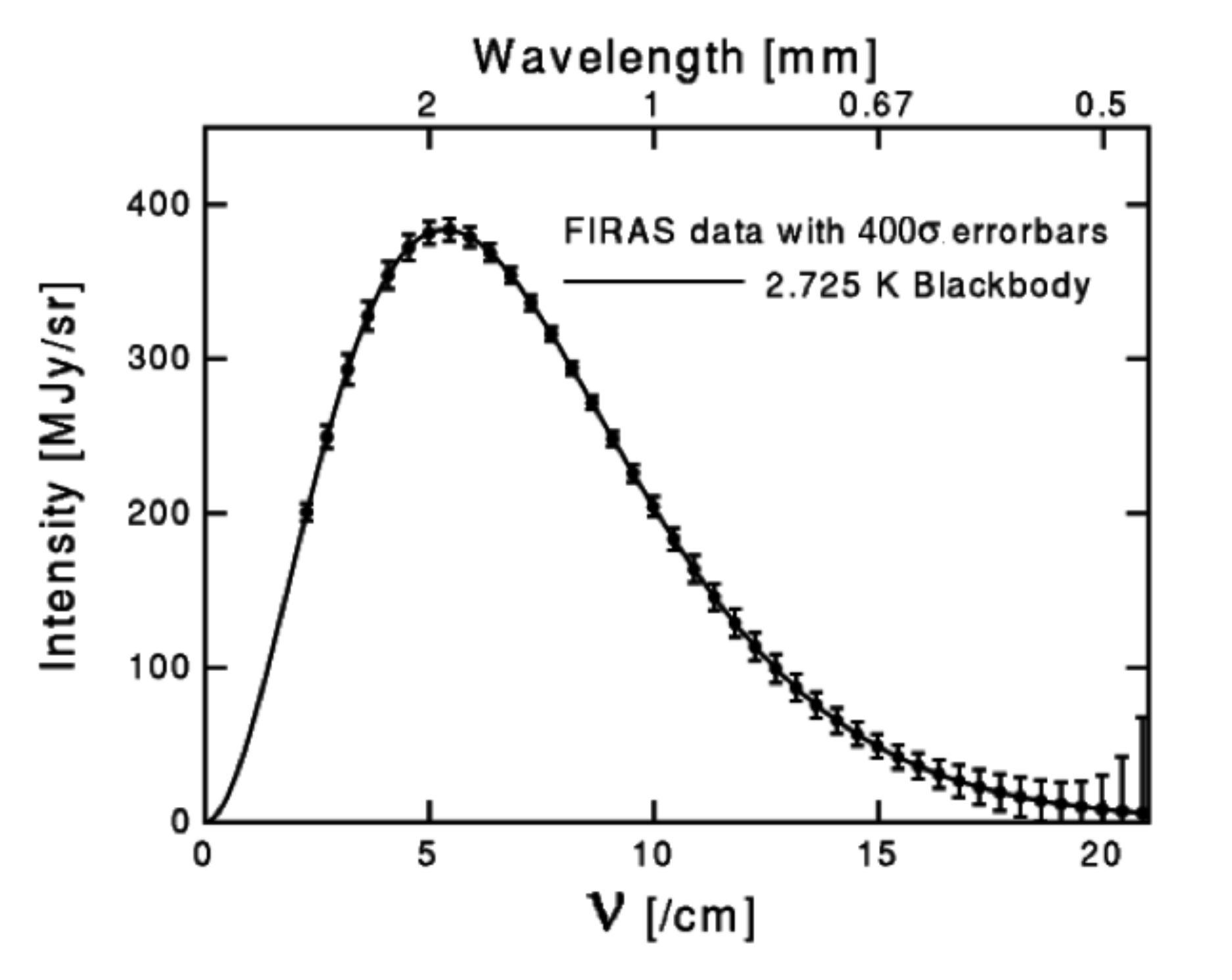 COBE CMB Spectrum
CMB Measurements are Difficult
Low-loss Optical Coupling
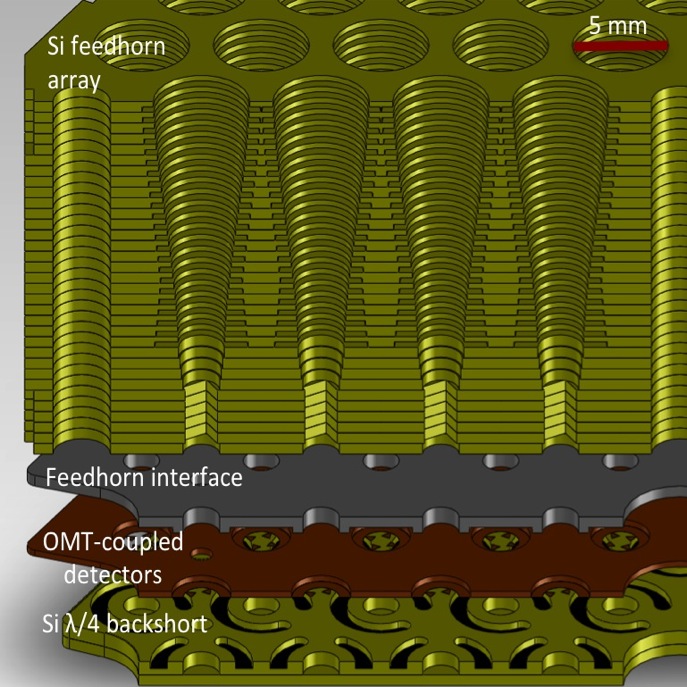 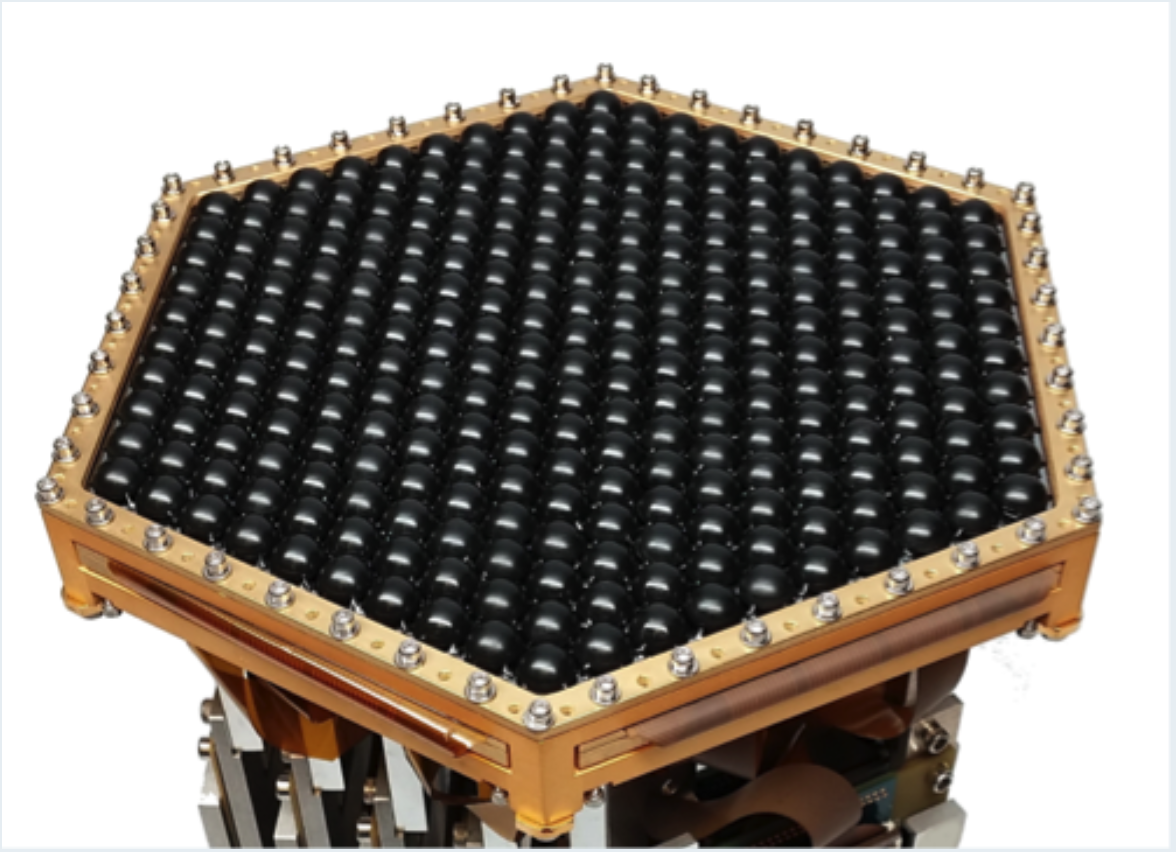 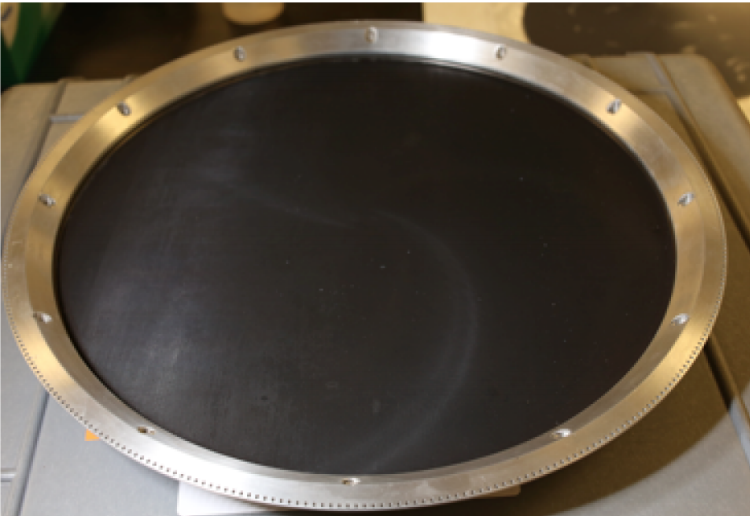 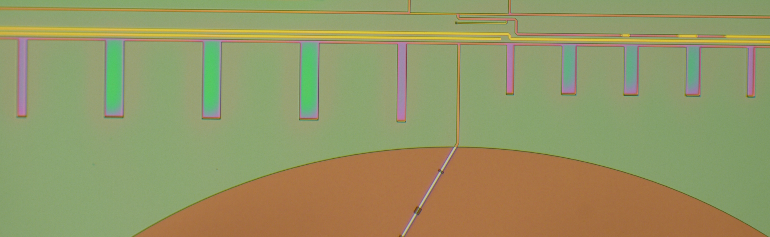 150 GHz
230 GHz
Low-loss Filtering
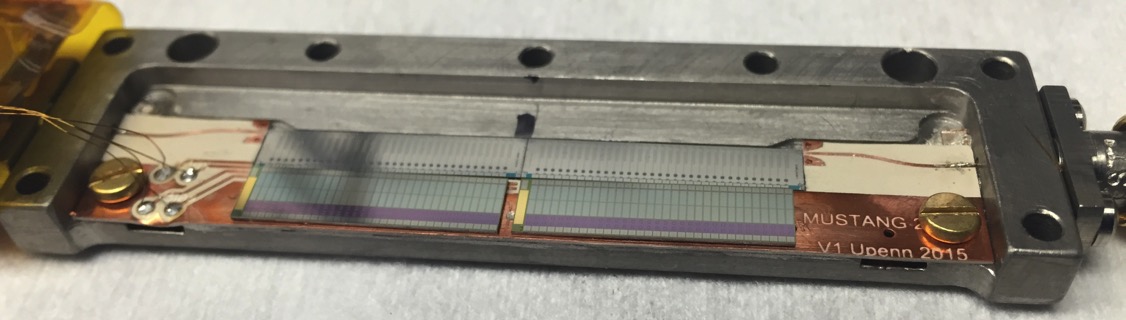 Electronics & Readout
CMB Measurements are Difficult
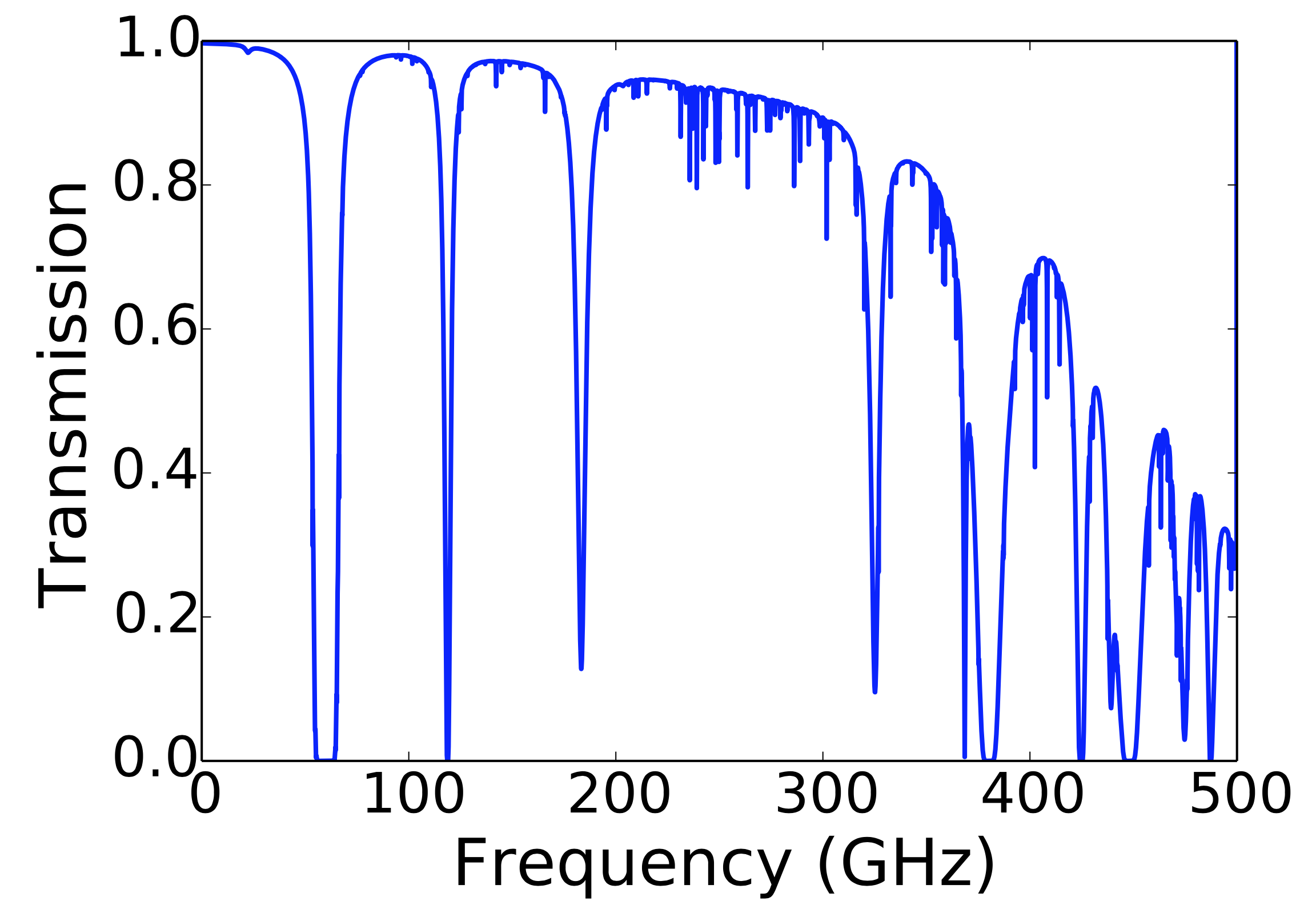 Good observing weather at typical Ground-Based CMB site
CMB Measurements are Difficult
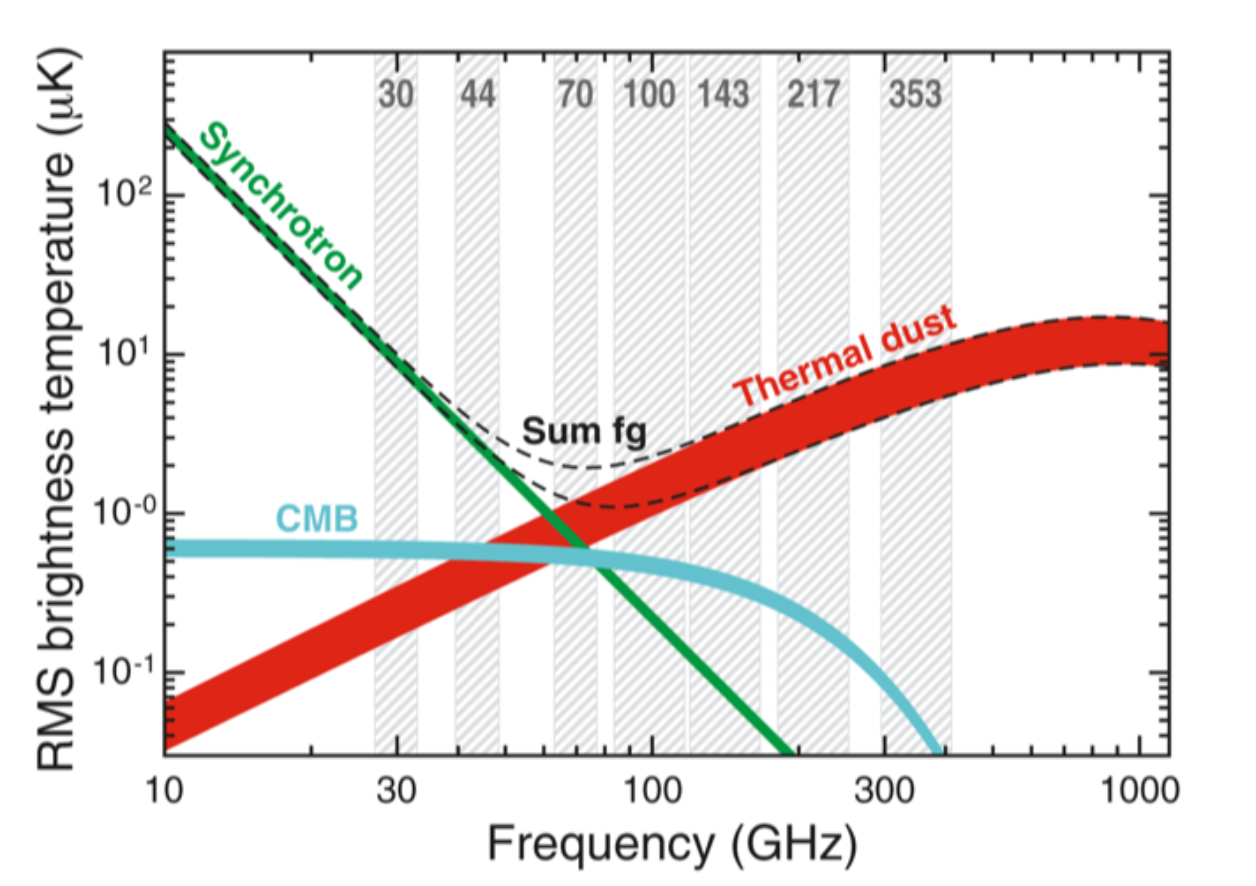 Planck X (2015)
CMB Measurements are Difficult
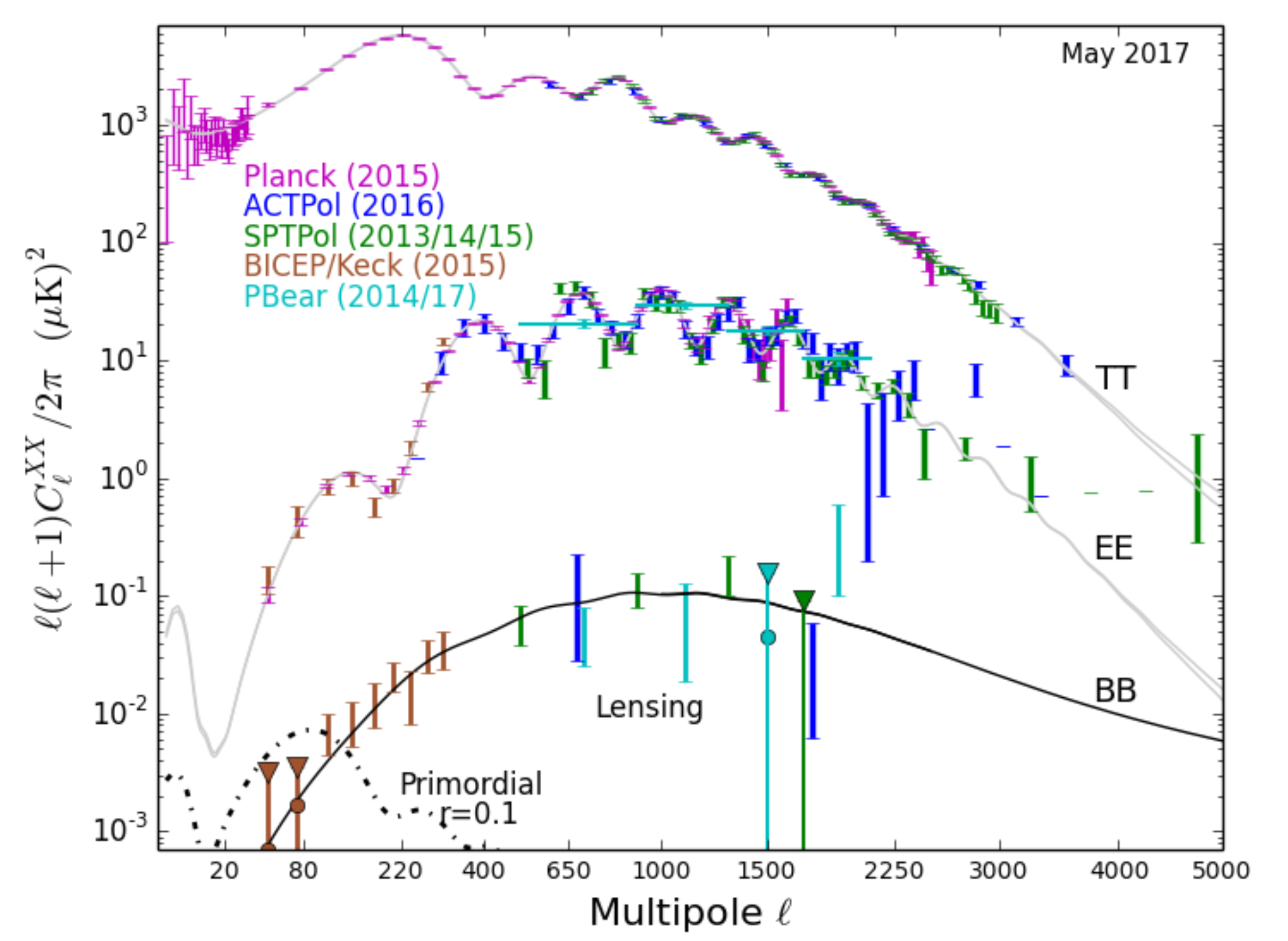 Figure Credit: Lyman Page
CMB Measurements are Difficult
(Animation in slide show)
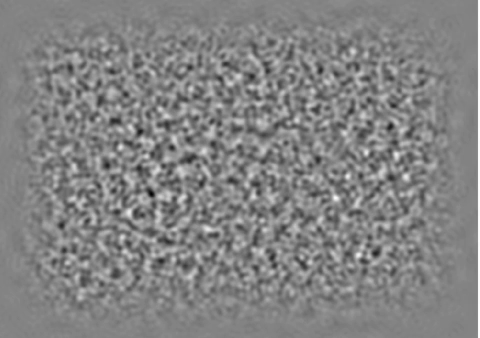 ACTPol E-Mode w/ vs w/o 1-degree polarization rotation
Map credit: Blake Sherwin
CMB Measurements are Difficult
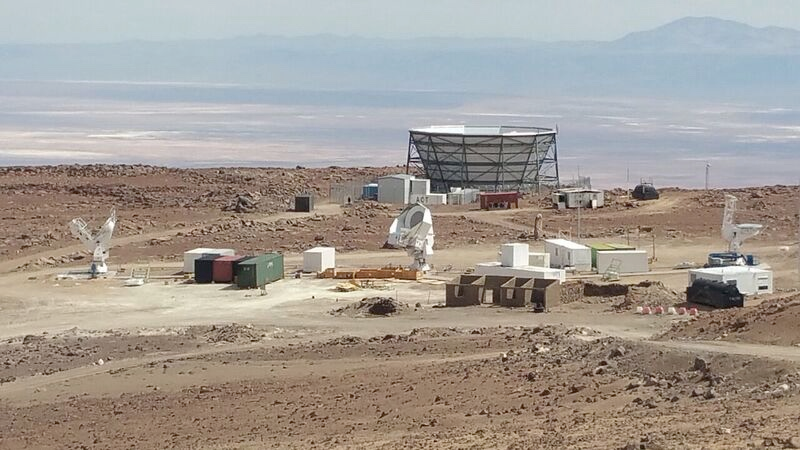 Simons Array (fore); ACT (back)
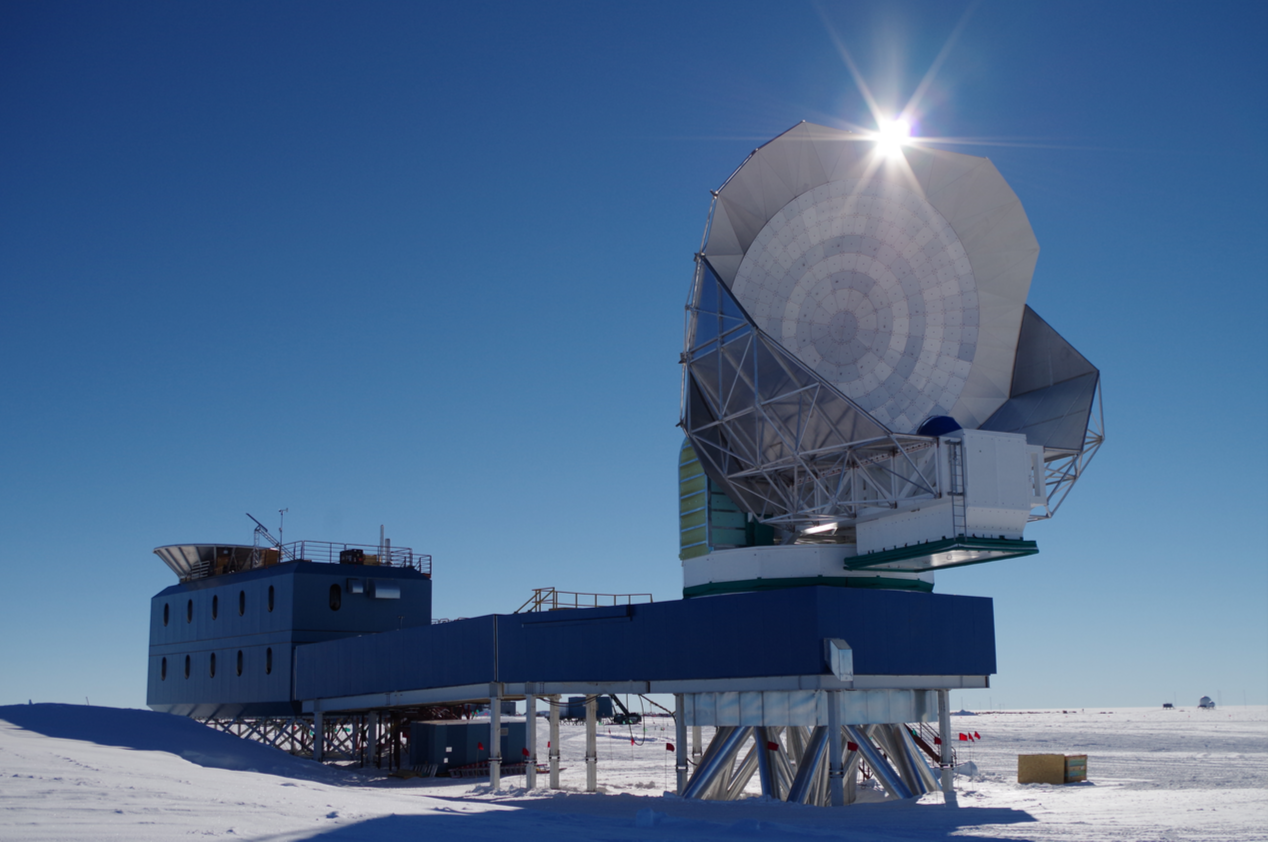 SPT (fore); BICEP/KECK (back)
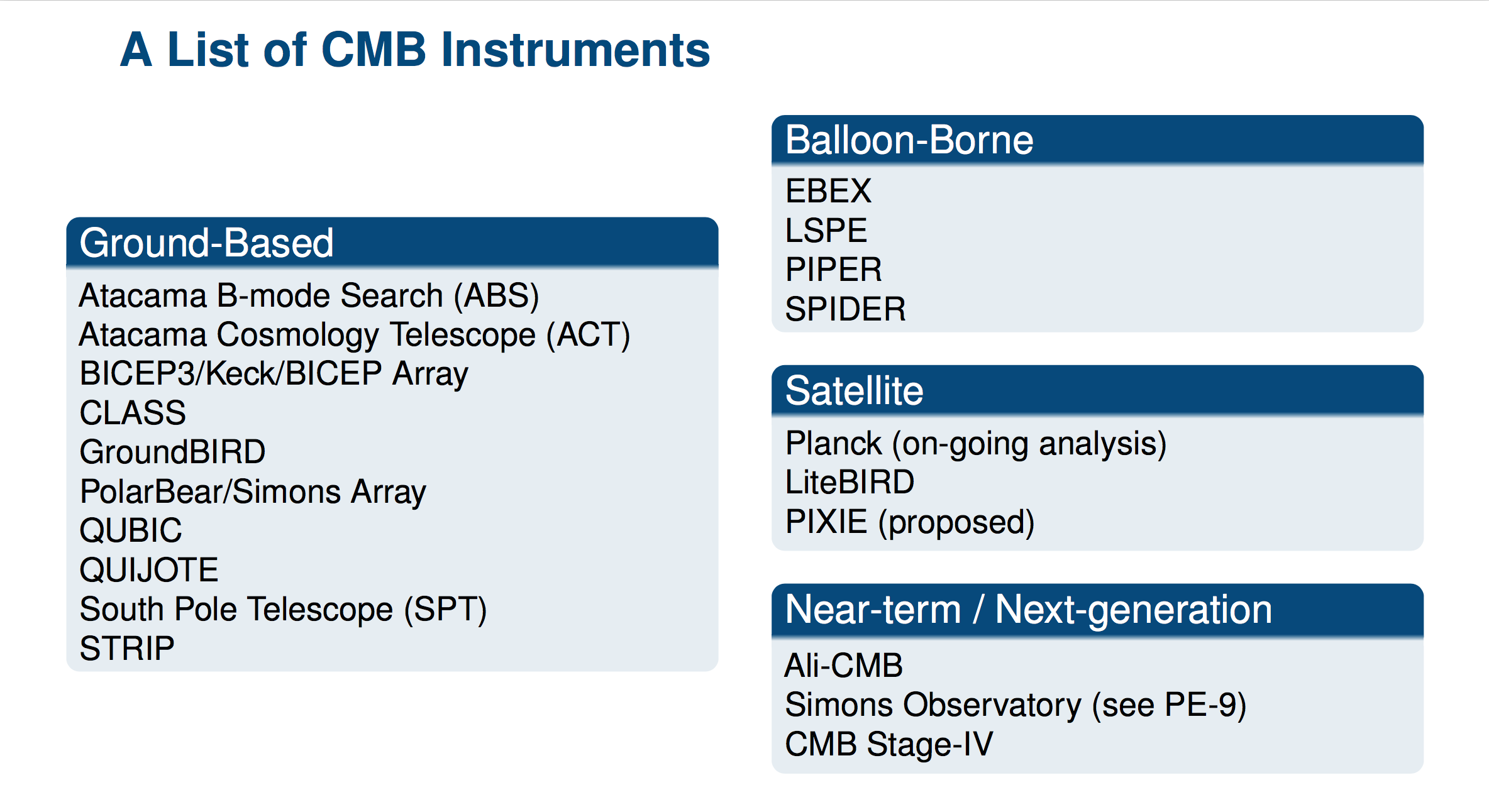 CMB Measurements are Difficult
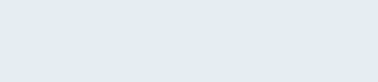 Observation Time
Observation Time
Observation Time
Observation Time
(Example) History of TES-based Array Complexity
Gen 0: Pre-TES
O(10) detectors
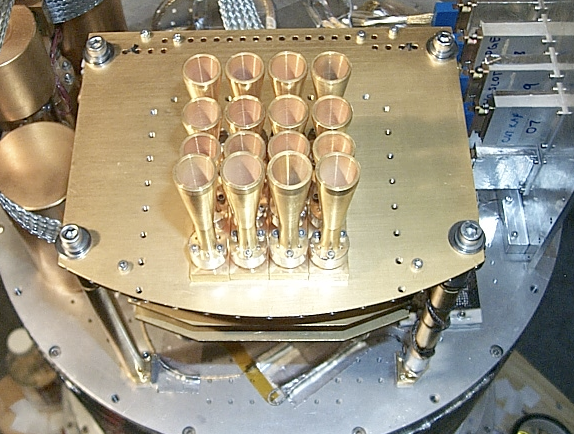 e.g. ACBAR, Planck
A (Biased) History of TES-based Array Complexity
Gen 0: Pre-TES
O(10) detectors
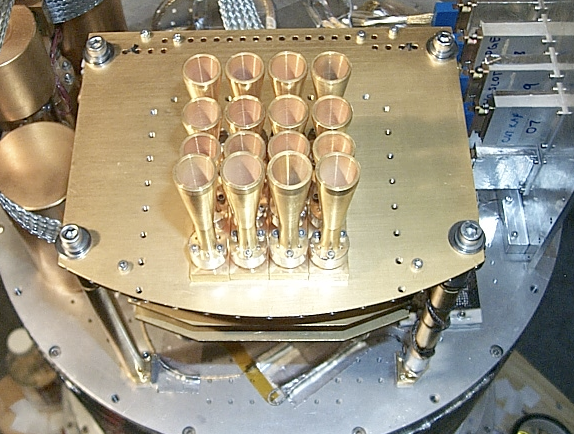 e.g. ACBAR, Planck
PLANCK
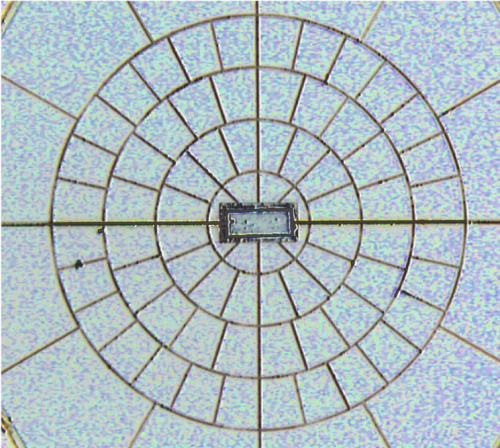 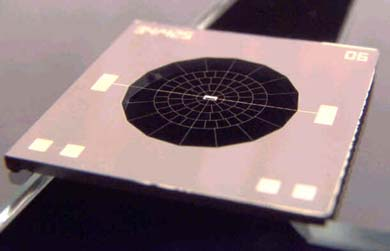 ACBAR
A (Biased) History of TES-based Array Complexity
Gen 0: Pre-TES
O(10) detectors
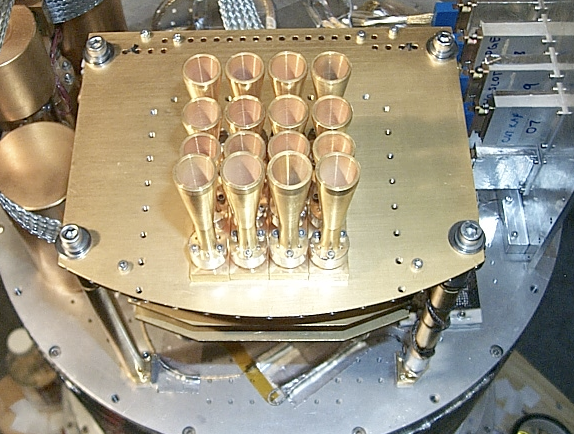 e.g. ACBAR, Planck
PLANCK
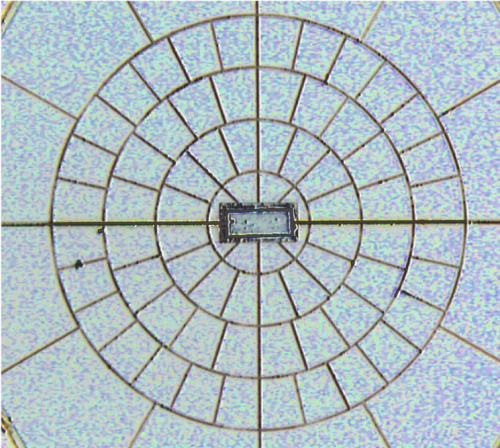 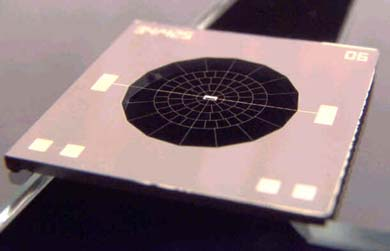 ACBAR
Detectors ~ background limited (from ground), so increase sensitivity by:
A (Biased) History of TES-based Array Complexity
Gen 1: TES Arrays
102 – 103 detectors
Gen 0: Pre-TES
O(10) detectors
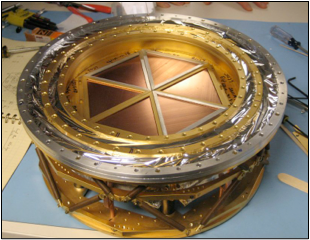 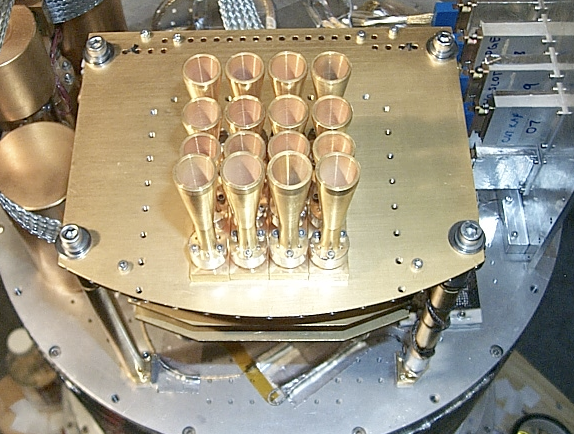 e.g. SPT-SZ, MBAC
e.g. ACBAR, Planck
Multiplexed Readout  Large Arrays
Detectors ~ background limited (from ground), so increase sensitivity by:
More Detectors
SPT-SZ
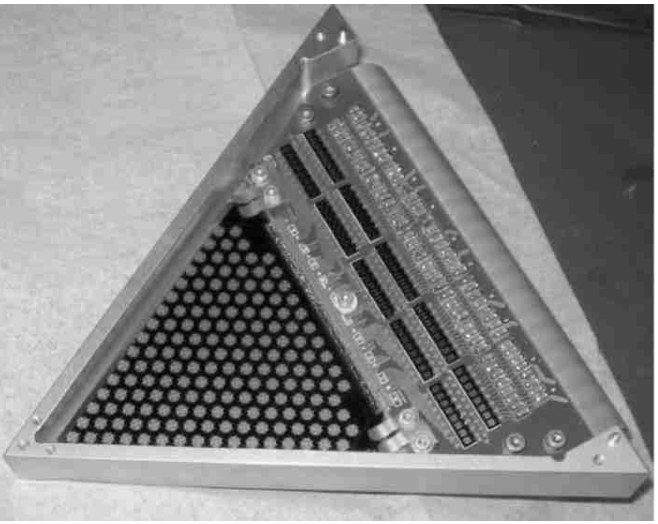 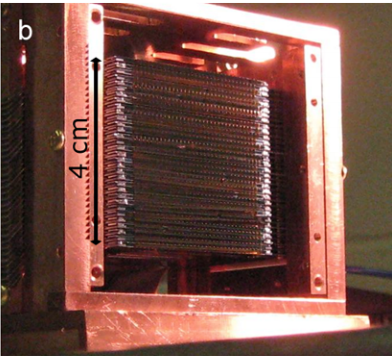 ACT-MBAC
A (Biased) History of TES-based Array Complexity
Gen 2: Polarization
O(103) + polarization
Gen 1: TES Arrays
102 – 103 detectors
Gen 0: Pre-TES
O(10) detectors
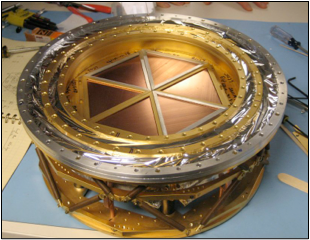 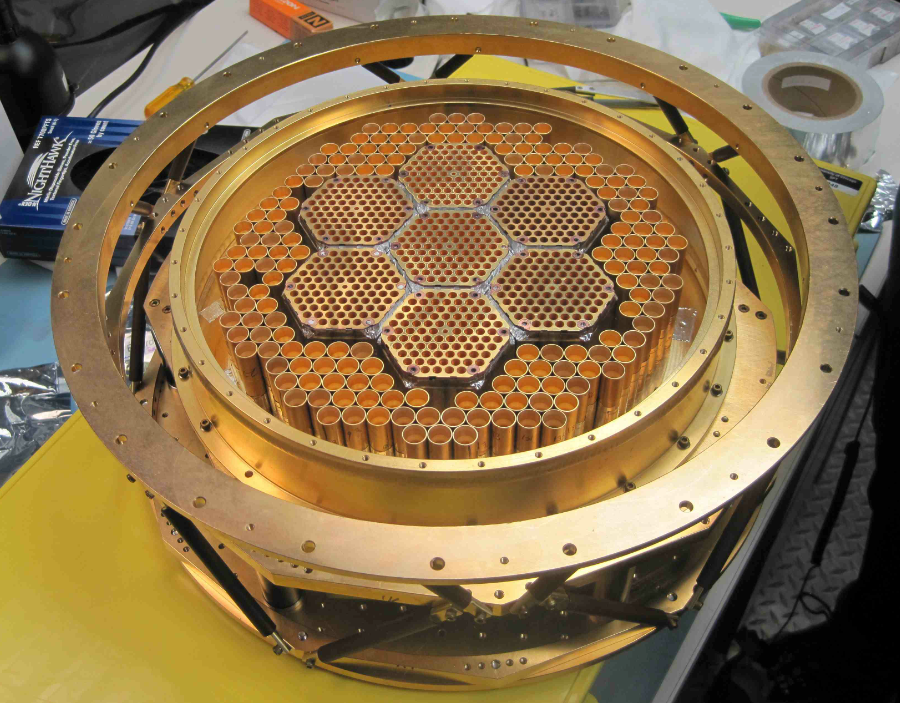 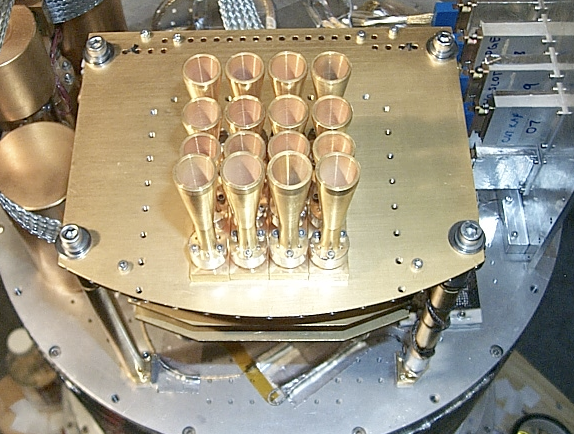 e.g. SPTpol, ACTPol, Polarbear, BICEP/KECK
e.g. SPT-SZ, MBAC
e.g. ACBAR, Planck
ACTPol
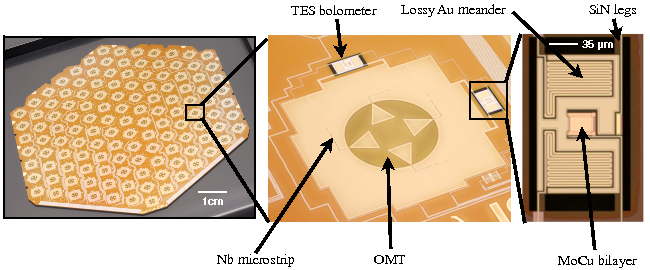 Detectors ~ background limited (from ground), so increase sensitivity by:
More Detectors
Added Capabilities e.g.(polarization, systematic control)
A (Biased) History of TES-based Array Complexity
Gen 3: multi-chroic
O(104) + multi-chroic
Gen 2: Polarization
O(103) + polarization
Gen 1: TES Arrays
102 – 103 detectors
Gen 0: Pre-TES
O(10) detectors
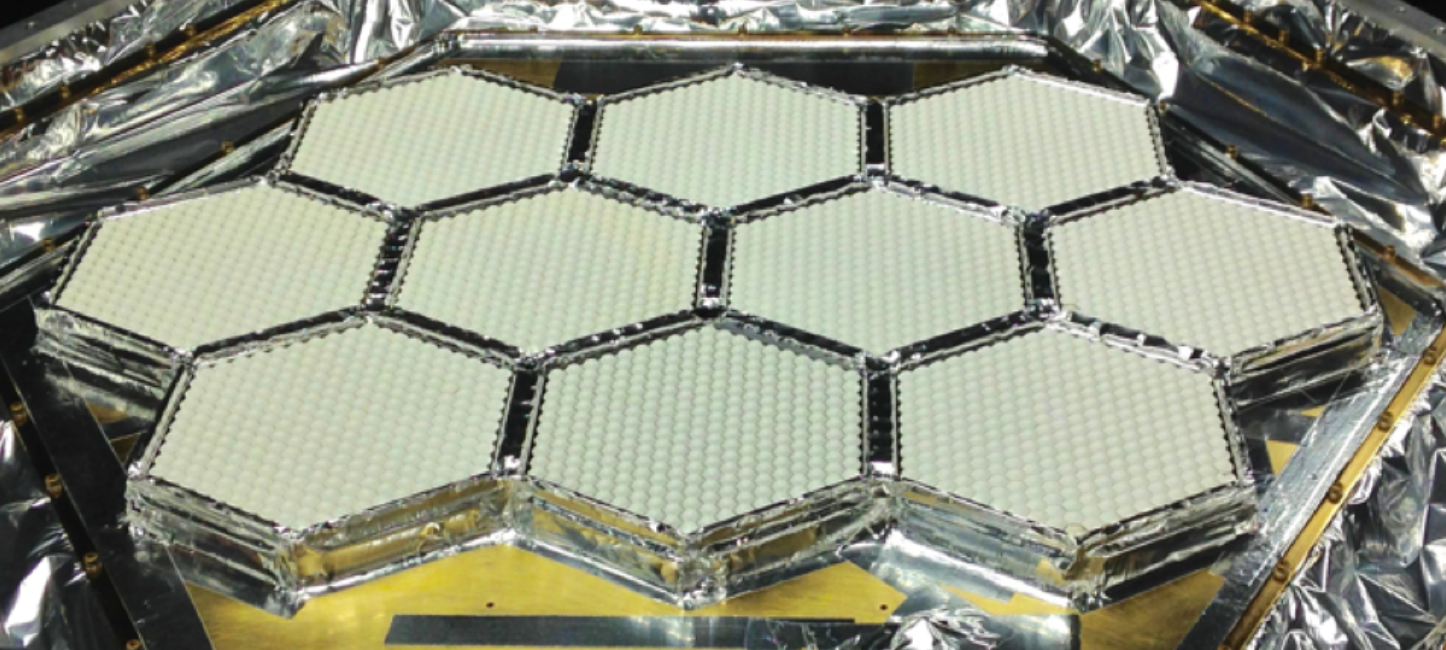 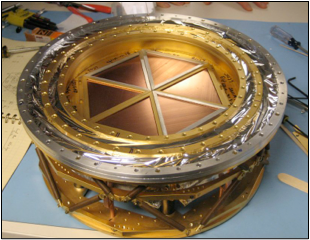 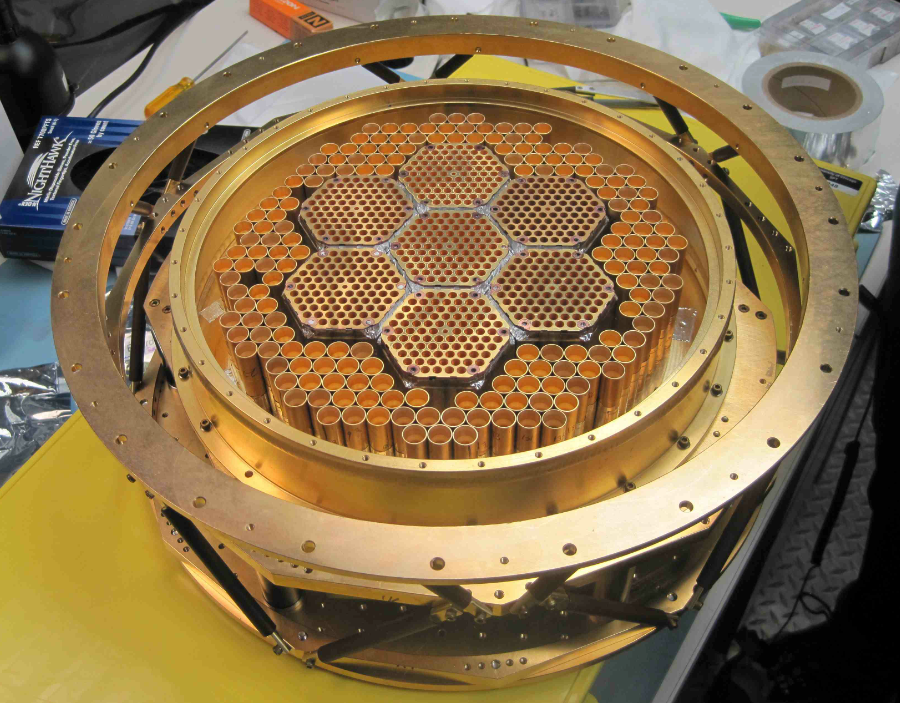 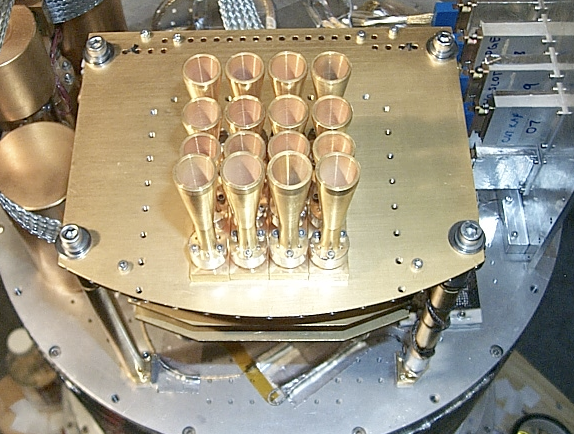 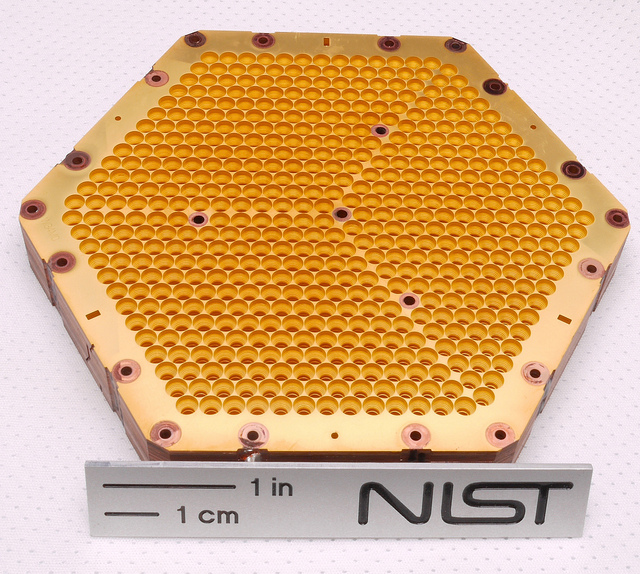 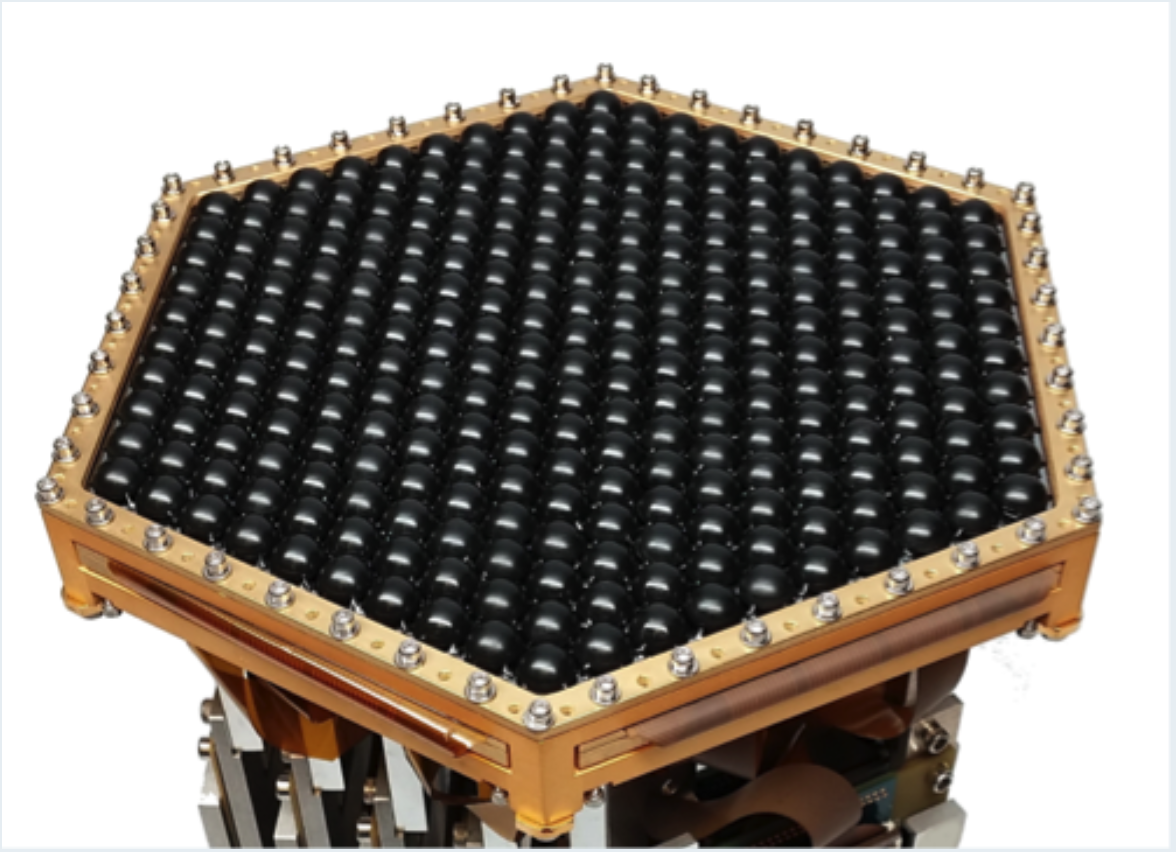 e.g. SPTpol, ACTPol, Polarbear, BICEP/KECK
e.g. SPT-3G, Advanced ACTPol, Simons Array
e.g. SPT-SZ, MBAC
e.g. ACBAR, Planck
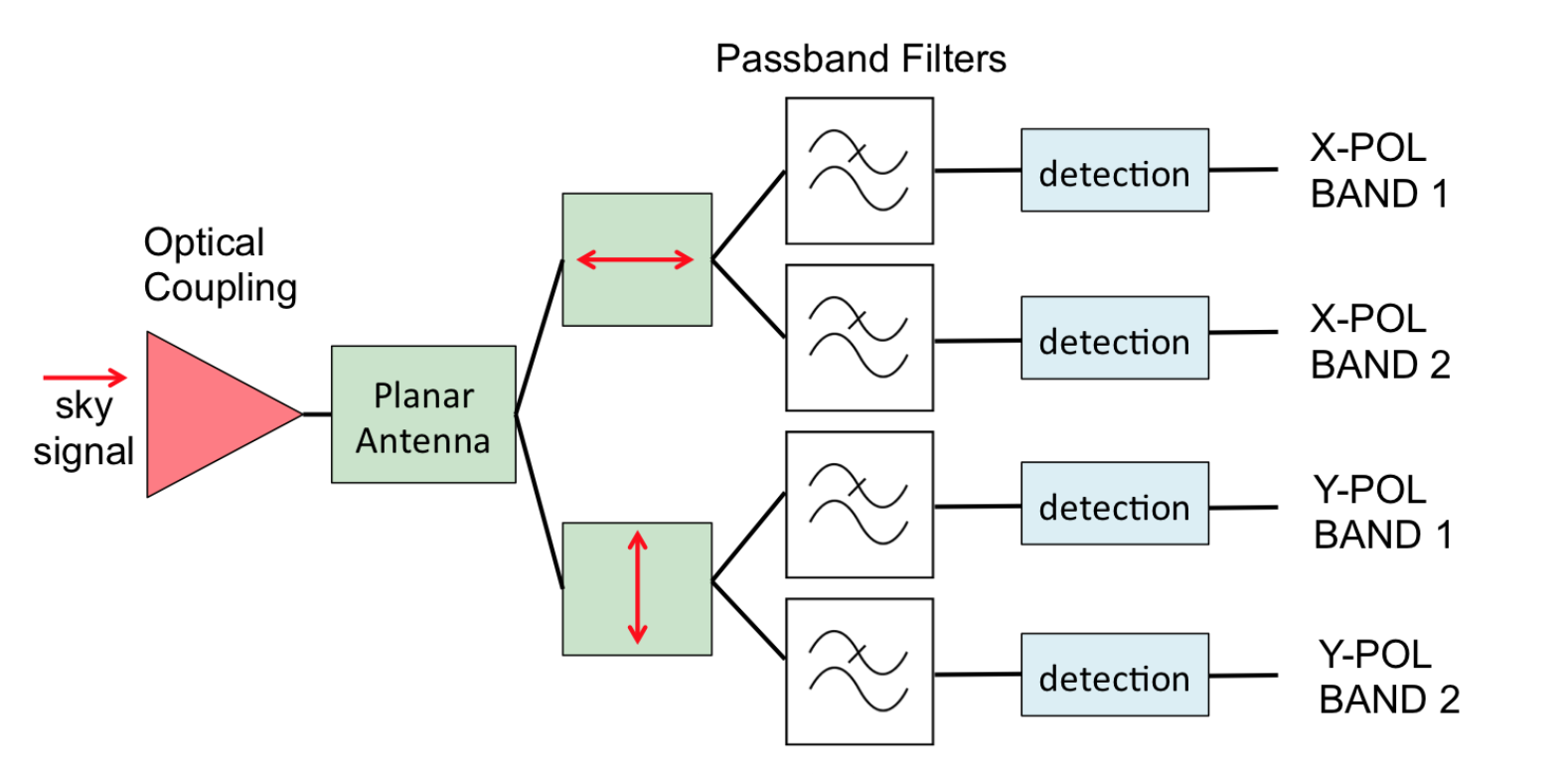 Detectors ~ background limited (from ground), so increase sensitivity by:
More Detectors
Added Capabilities e.g.(polarization, systematic control)
More Bandwidth / Multi-chroic
Optical Coupling Scheme drives Pixel Design
Feedhorn Coupled Waveguide
Phased Arrays
Hemispherical Lenslets
Metamaterial Lenslets
Advantages and Disadvantages to each
Optical Coupling Scheme drives Pixel Design
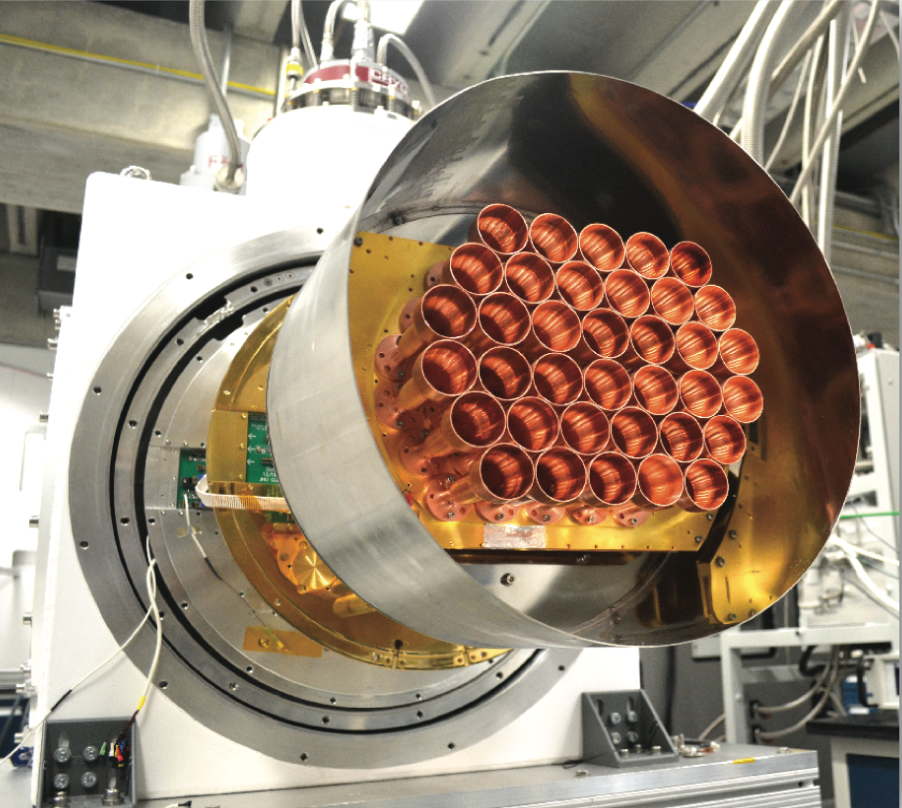 Feedhorn Coupled Waveguide
Phased Arrays
Hemispherical Lenslets
Metamaterial Lenslets
CLASS 40 GHz Array
NASA, Goddard feed-coupled detector
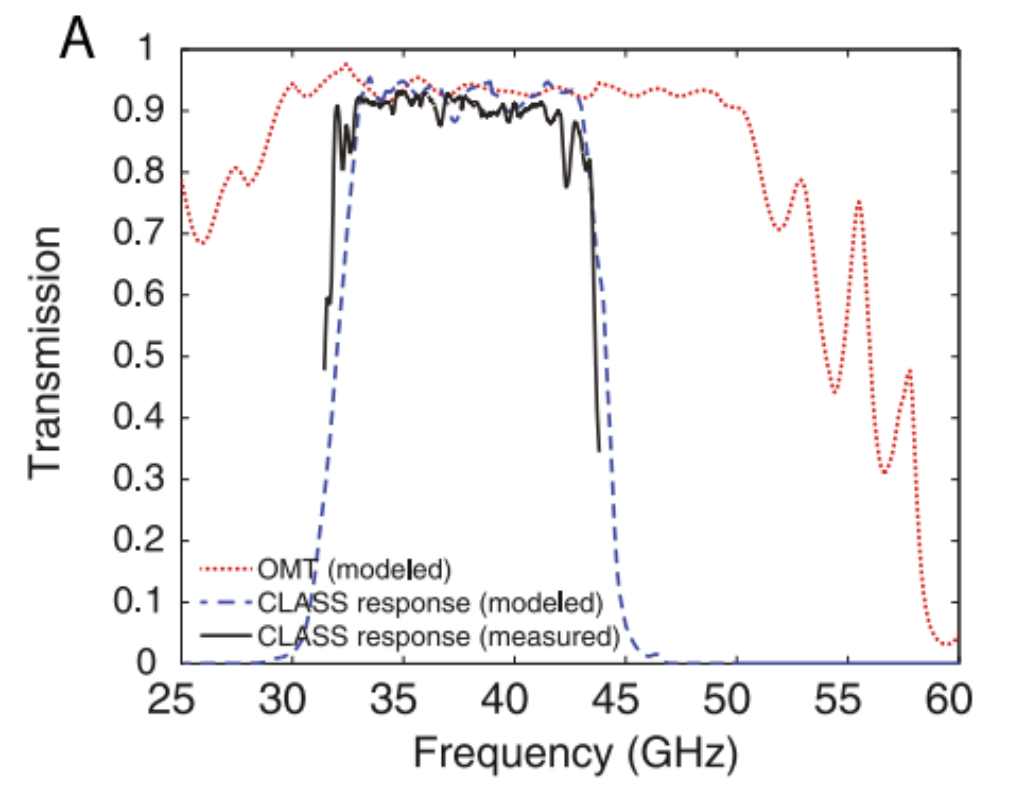 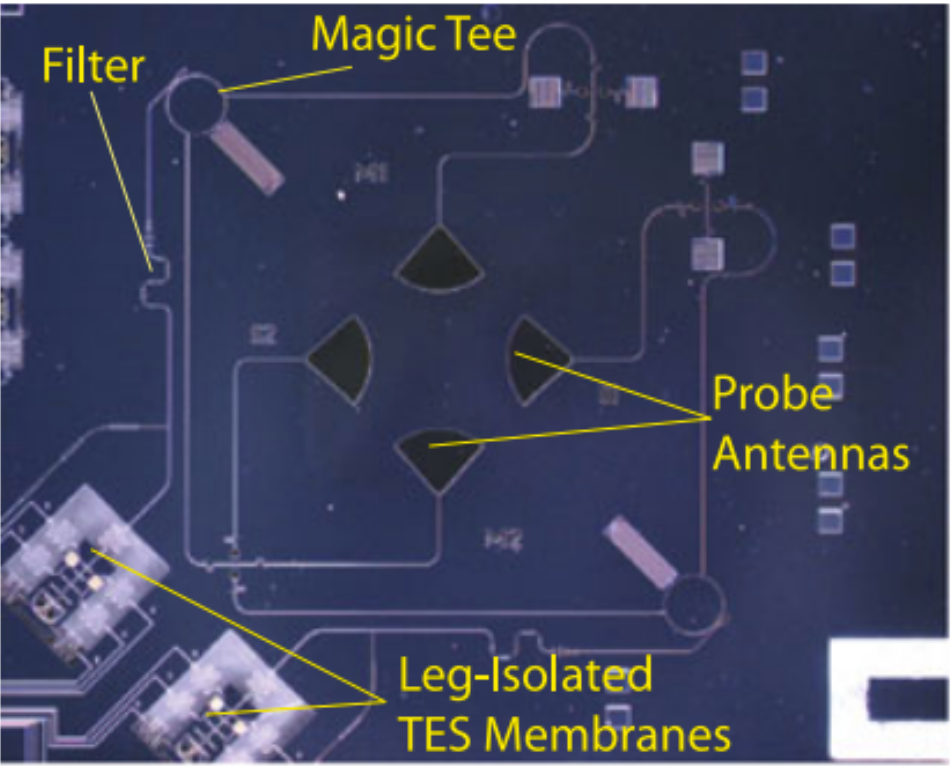 Chuss et al. JLTP (2012) 167:923-928
Optical Coupling Scheme drives Pixel Design
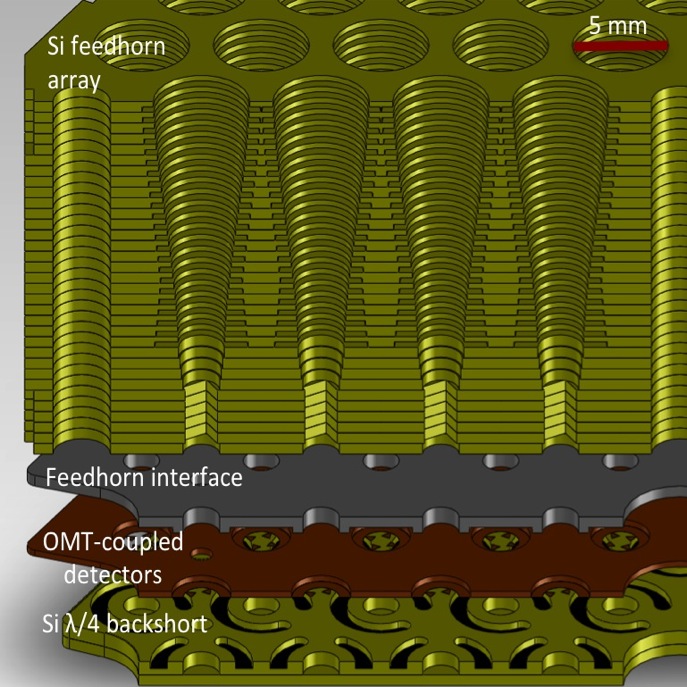 NIST-Boulder
Feedhorn Coupled Waveguide
Phased Arrays
Hemispherical Lenslets
Metamaterial Lenslets
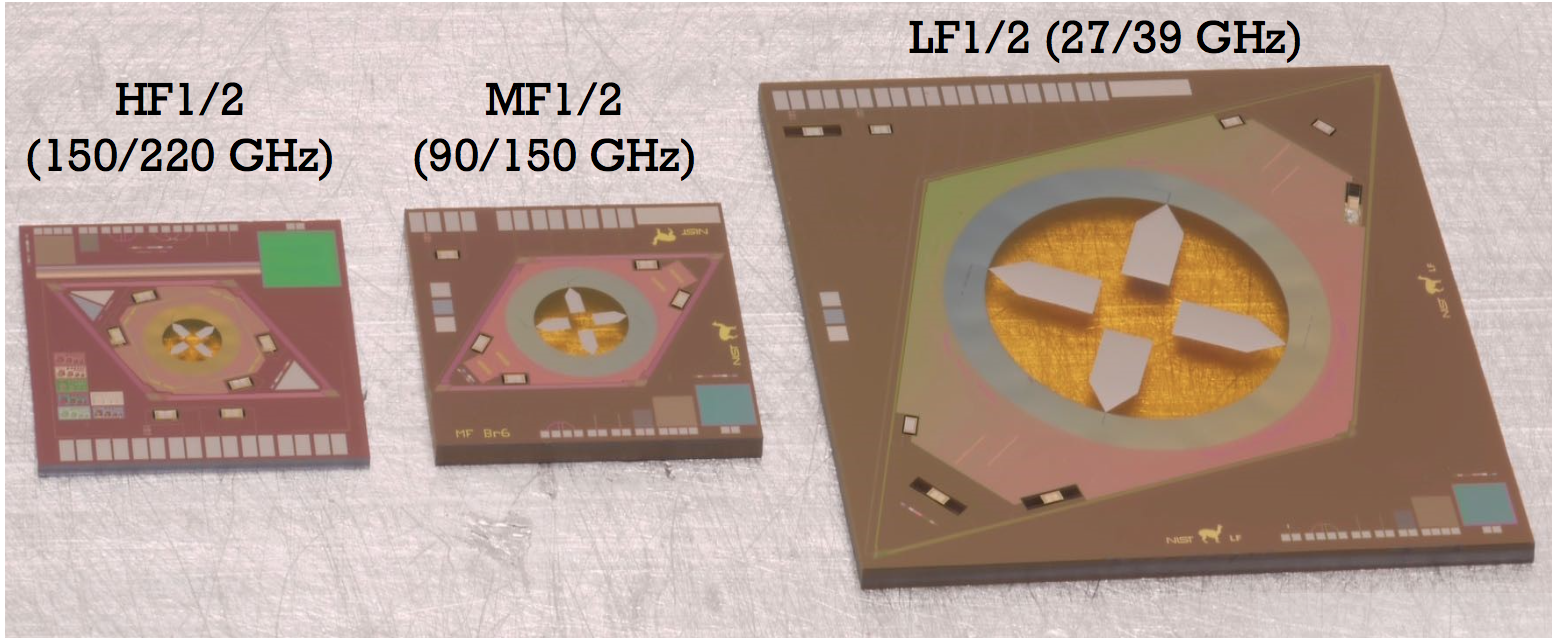 MF
Spider
HF
LF
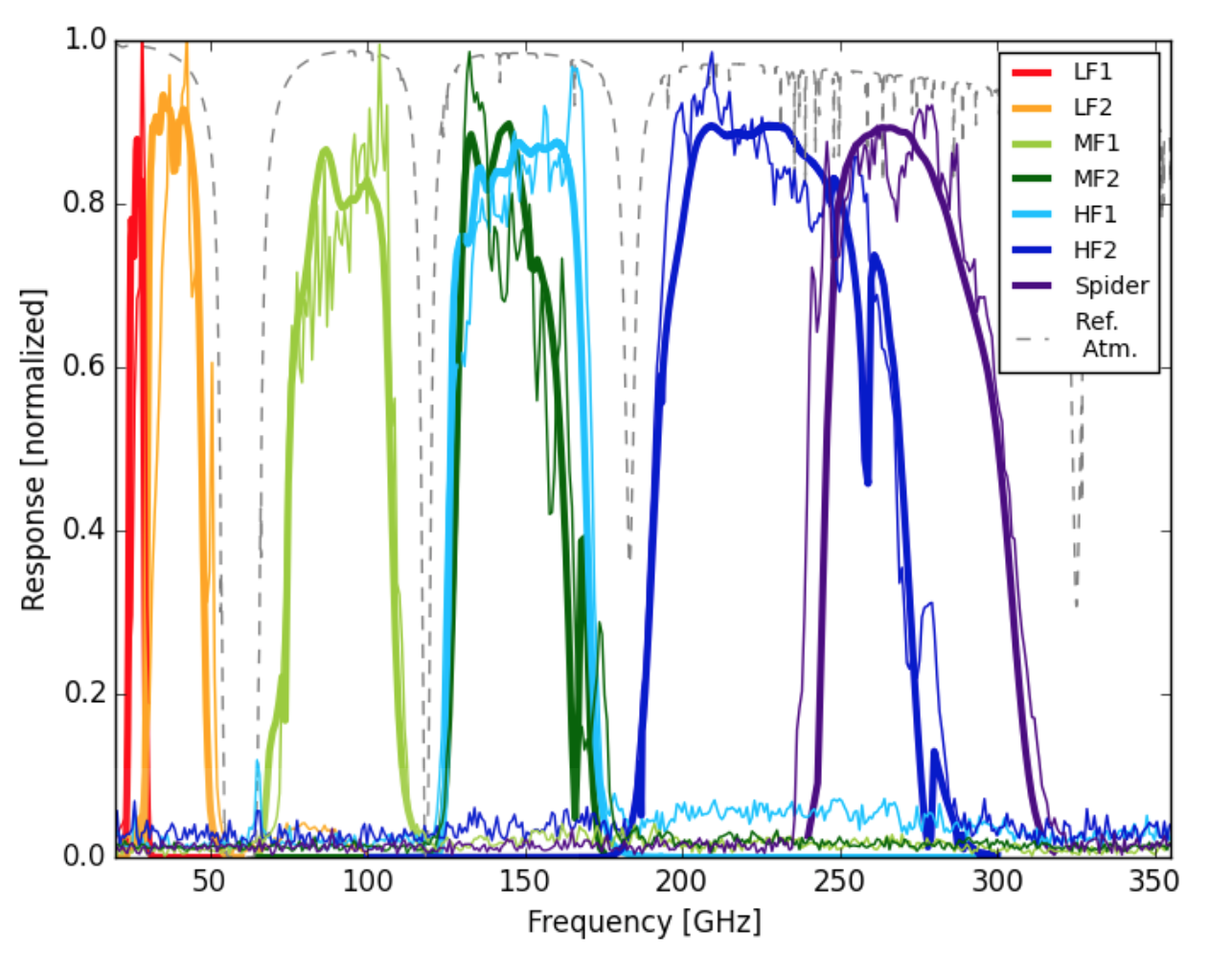 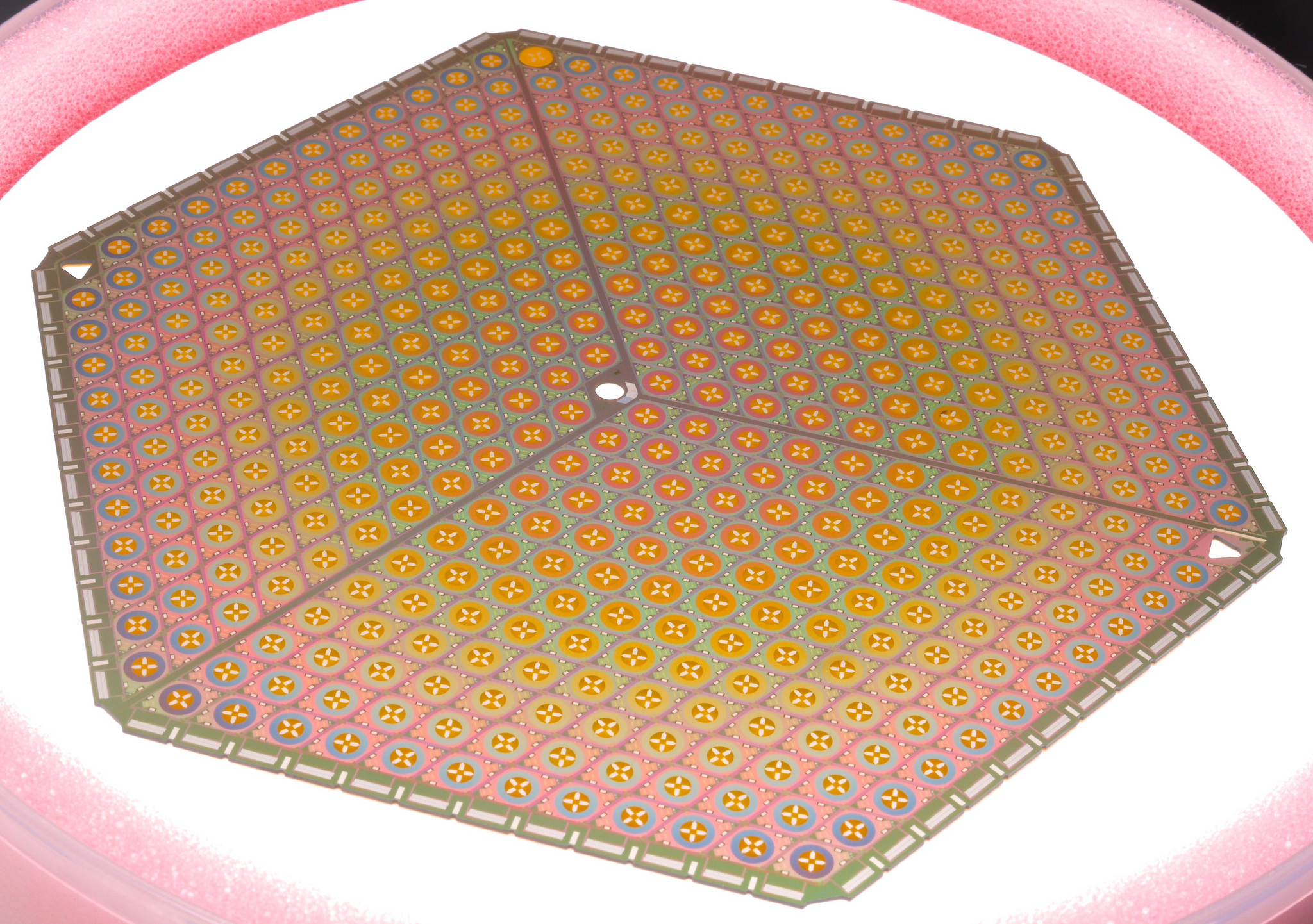 150 mm Wafer
Optical Coupling Scheme drives Pixel Design
Feedhorn Coupled Waveguide
Phased Arrays
Hemispherical Lenslets
Metamaterial Lenslets
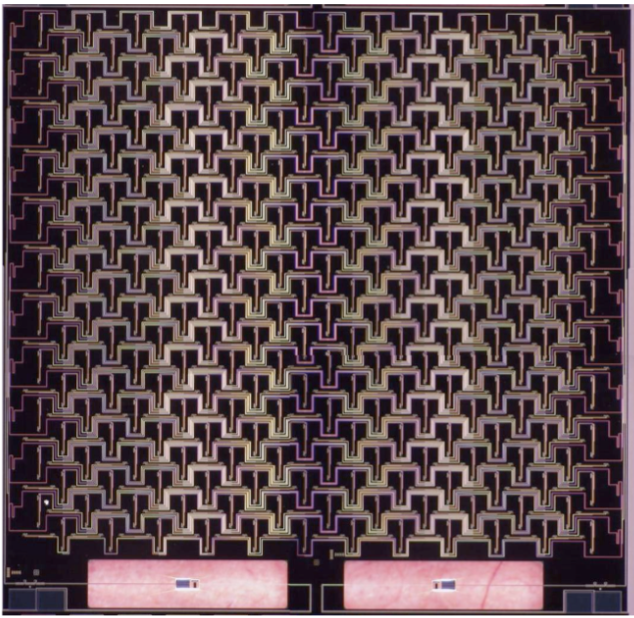 Caltech/JPL
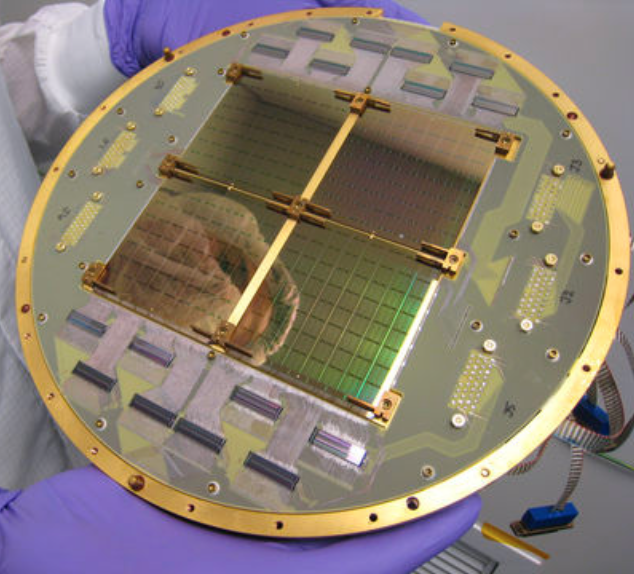 TES
Optical Coupling Scheme drives Pixel Design
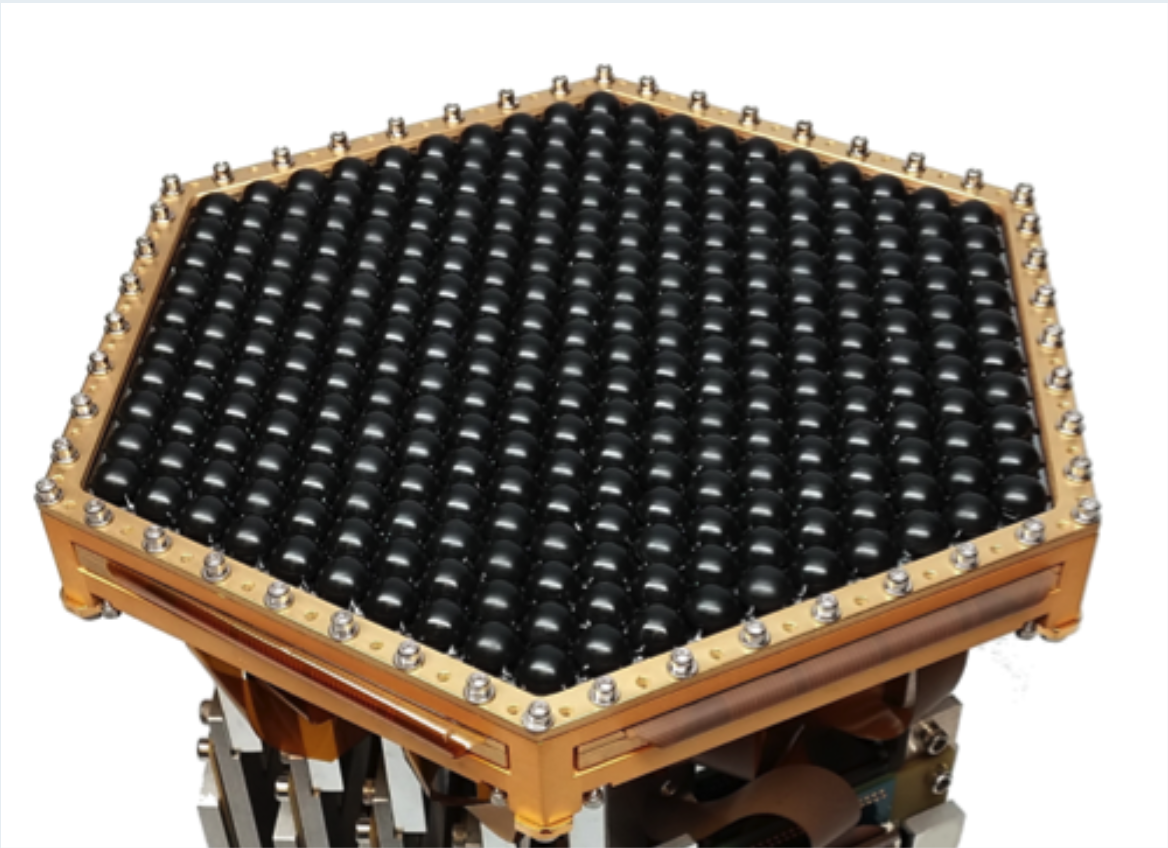 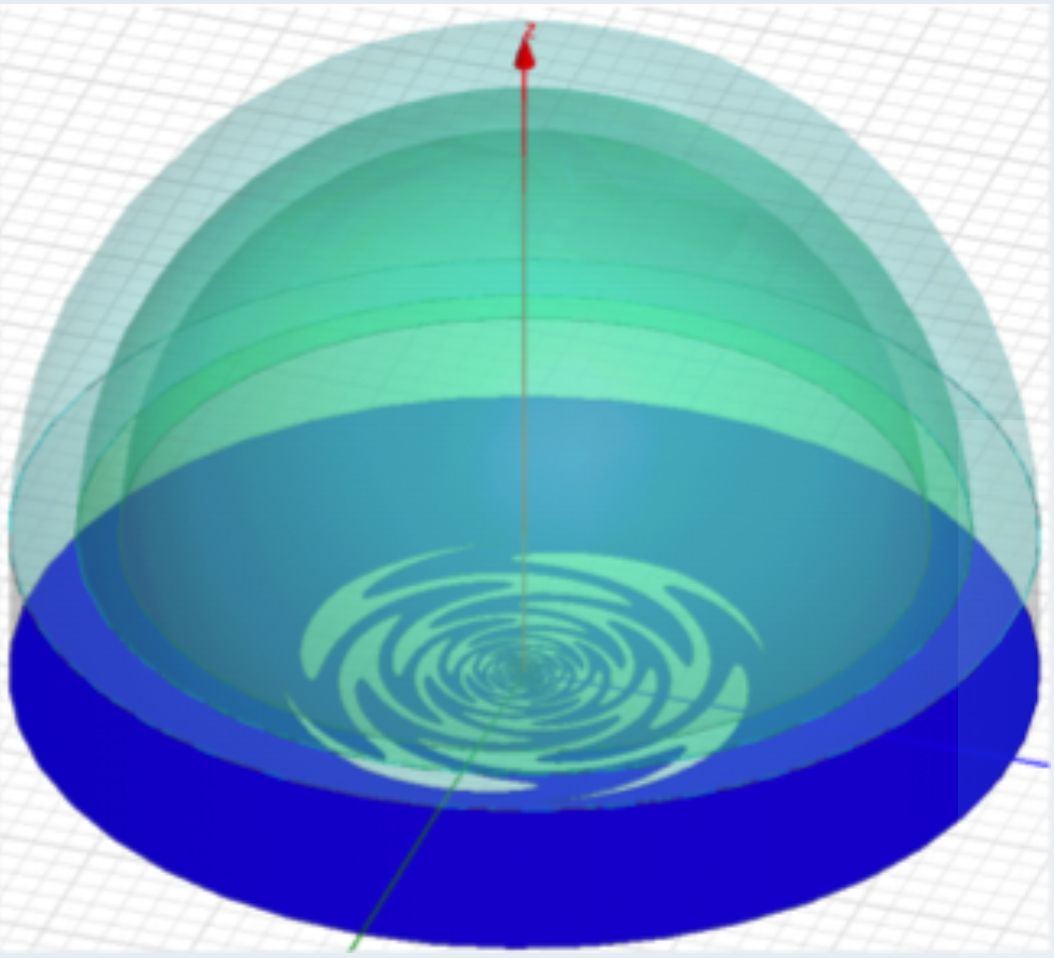 Feedhorn Coupled Waveguide
Phased Arrays
Hemispherical Lenslets
Metamaterial Lenslets
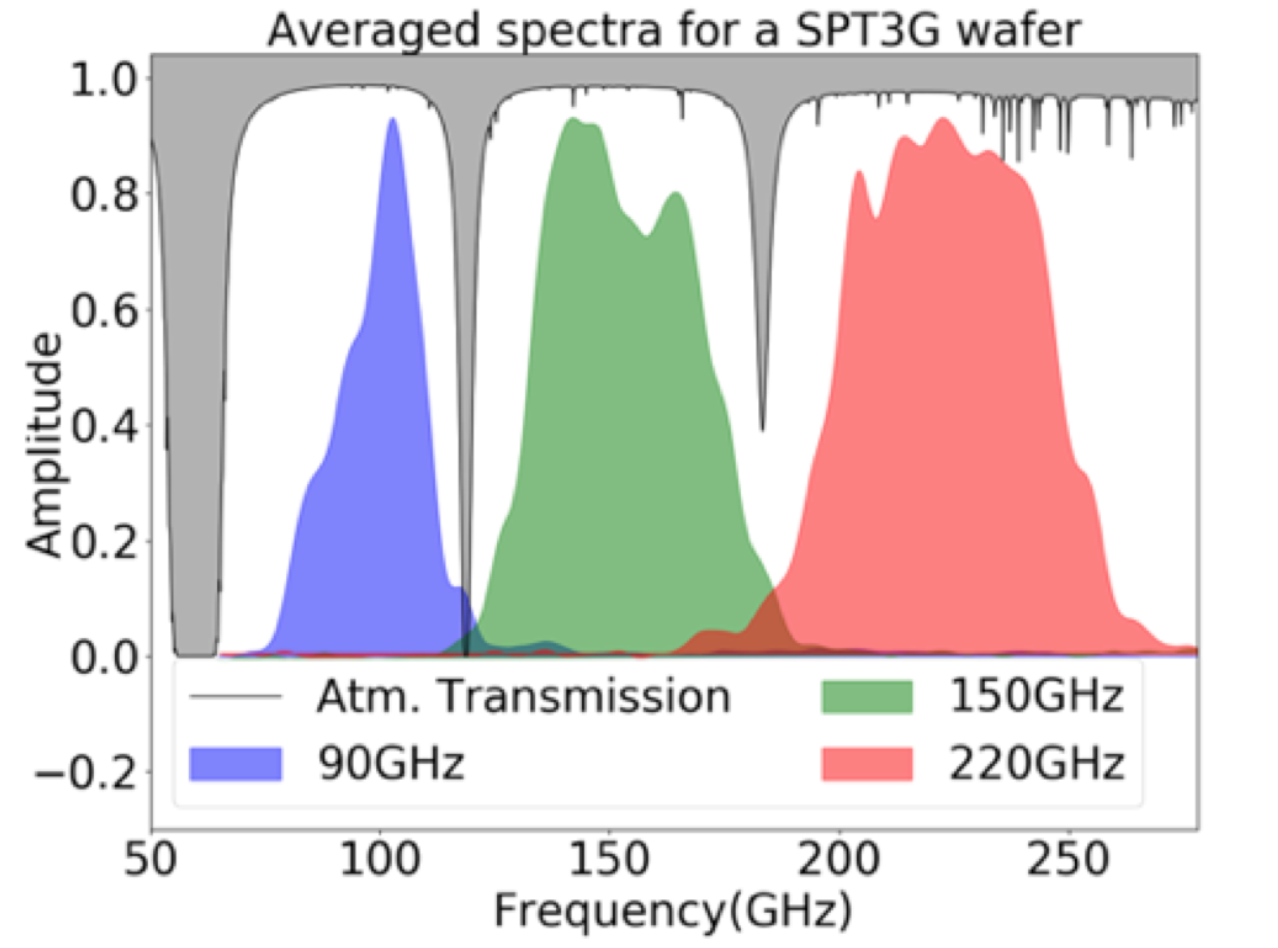 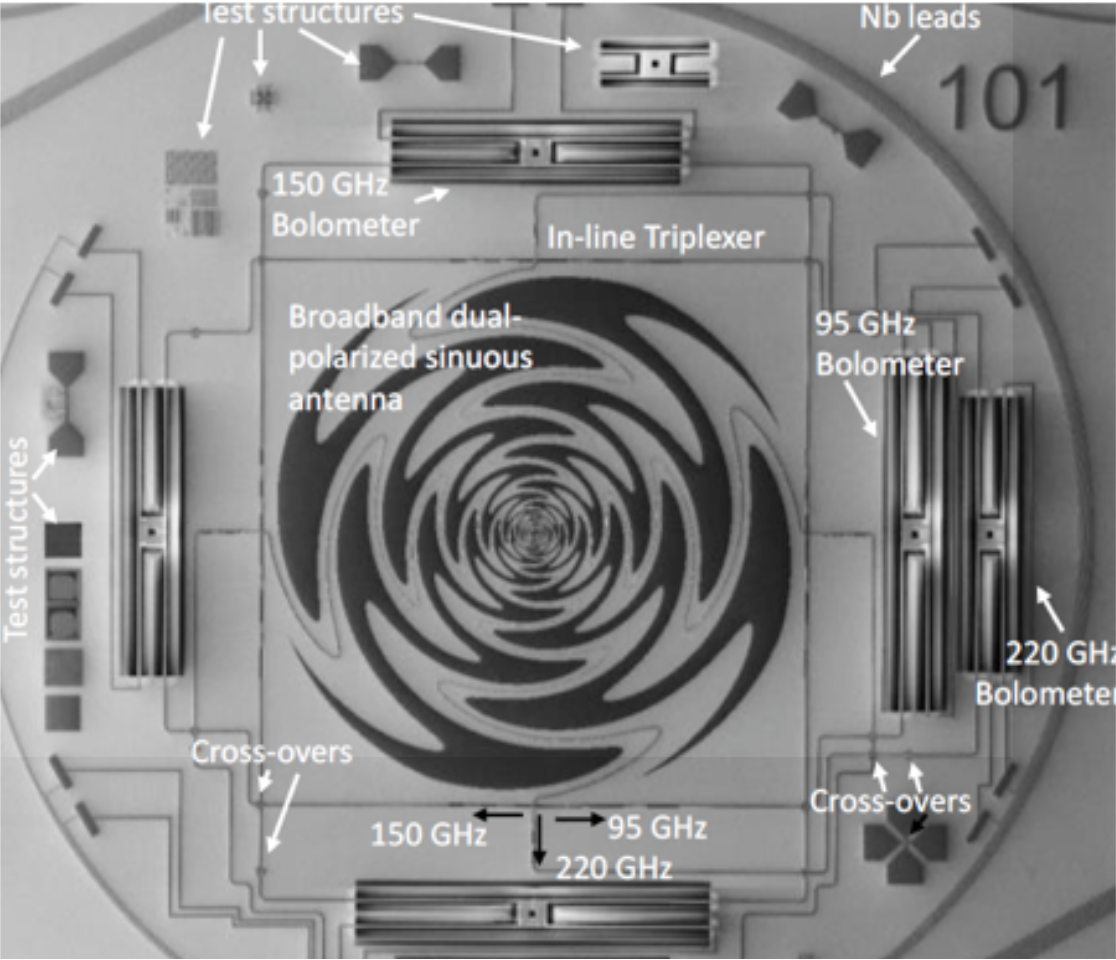 UC-Berkeley, Chicago, ANL
Optical Coupling Scheme drives Pixel Design
Metal Mesh Metamaterial Lenslet
Gradient Index Lenslet (GRIN)
Feedhorn Coupled Waveguide
Phased Arrays
Hemispherical Lenslets
Metamaterial Lenslets (planar lenslet)
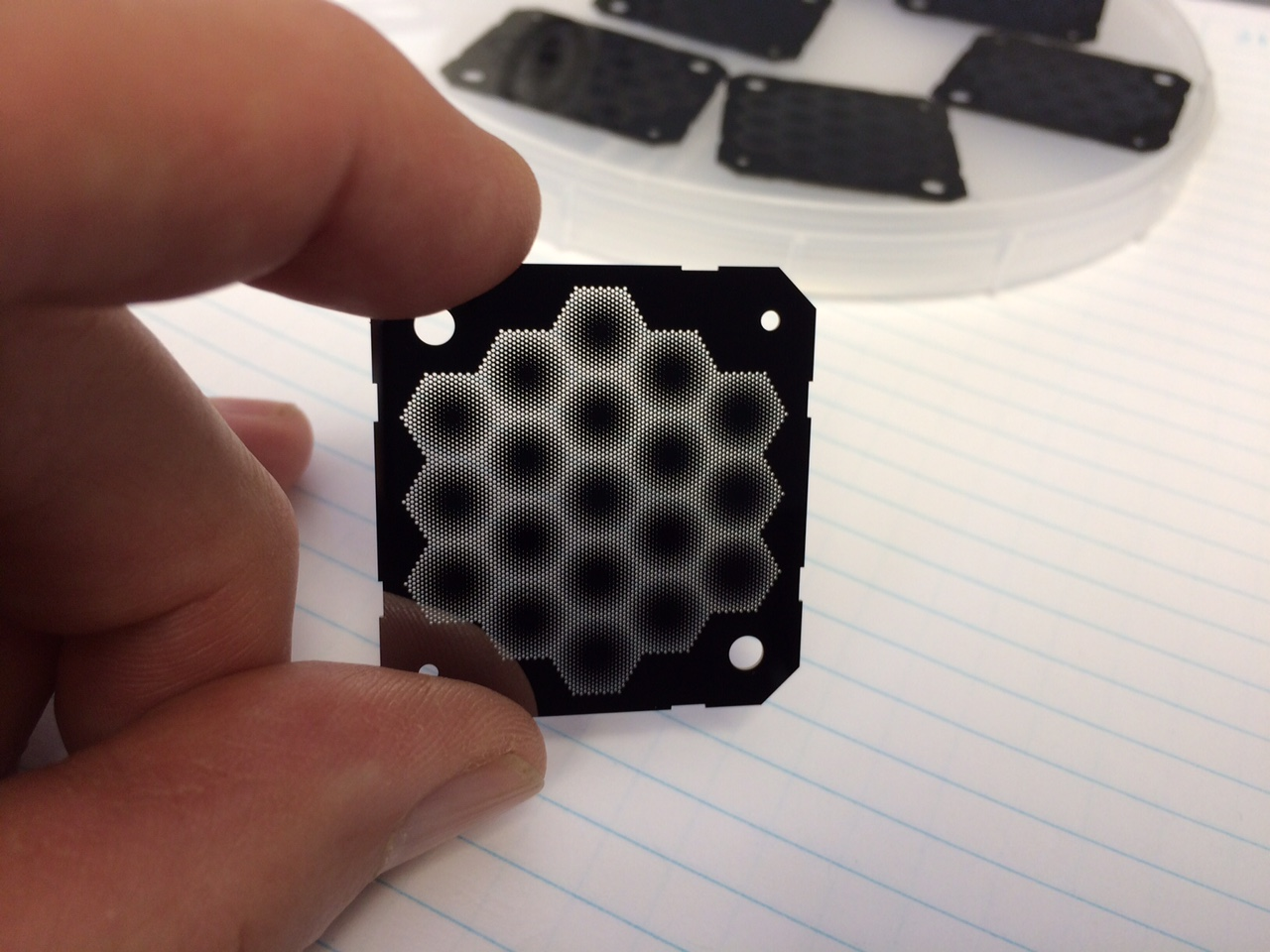 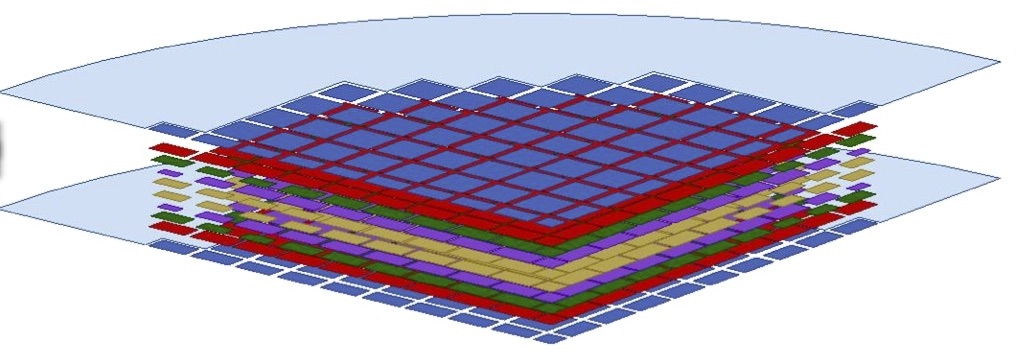 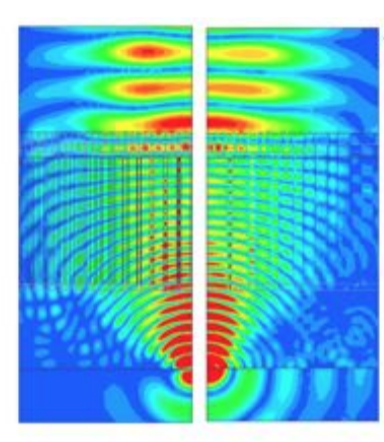 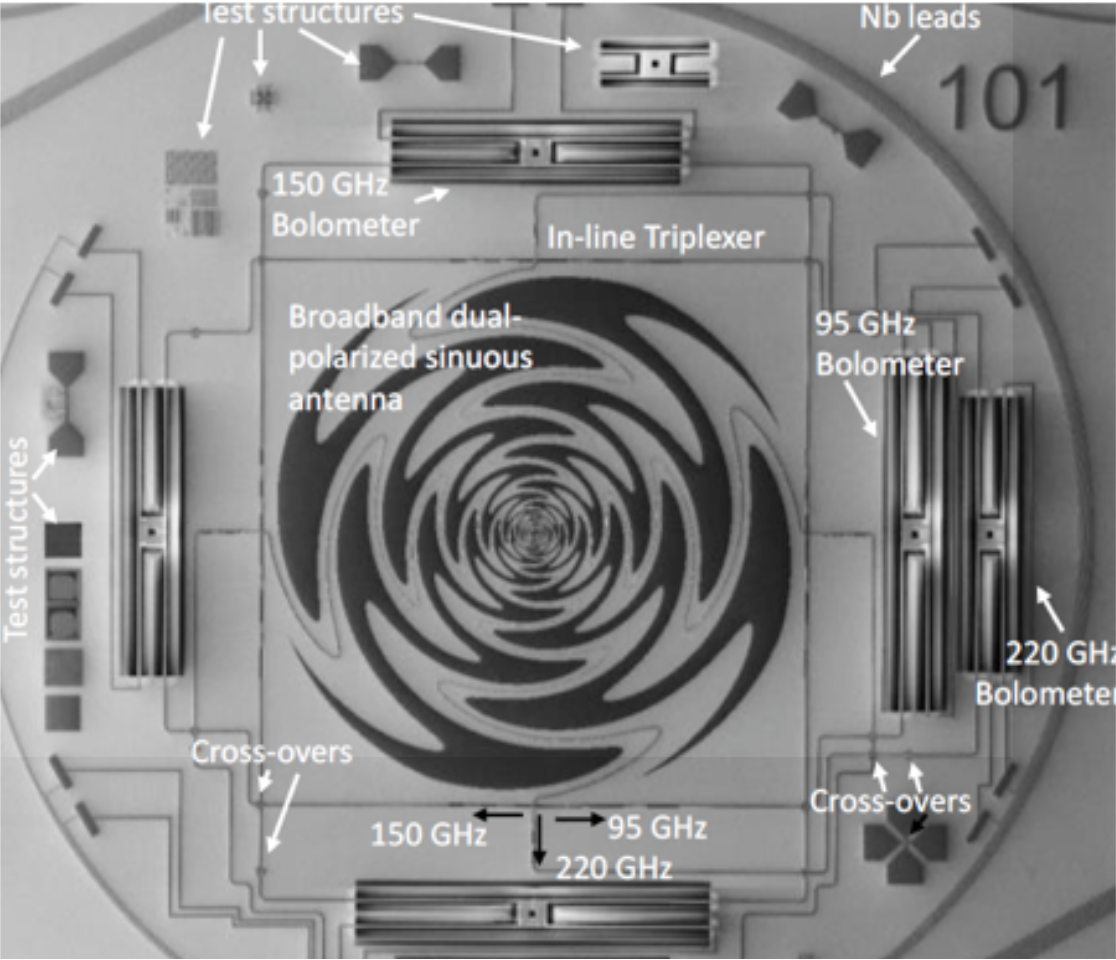 Nils Halverson and collaborators
Multi-chroic Diminishing Returns
Mapping speed vs pixel size for 
fixed focal plane size
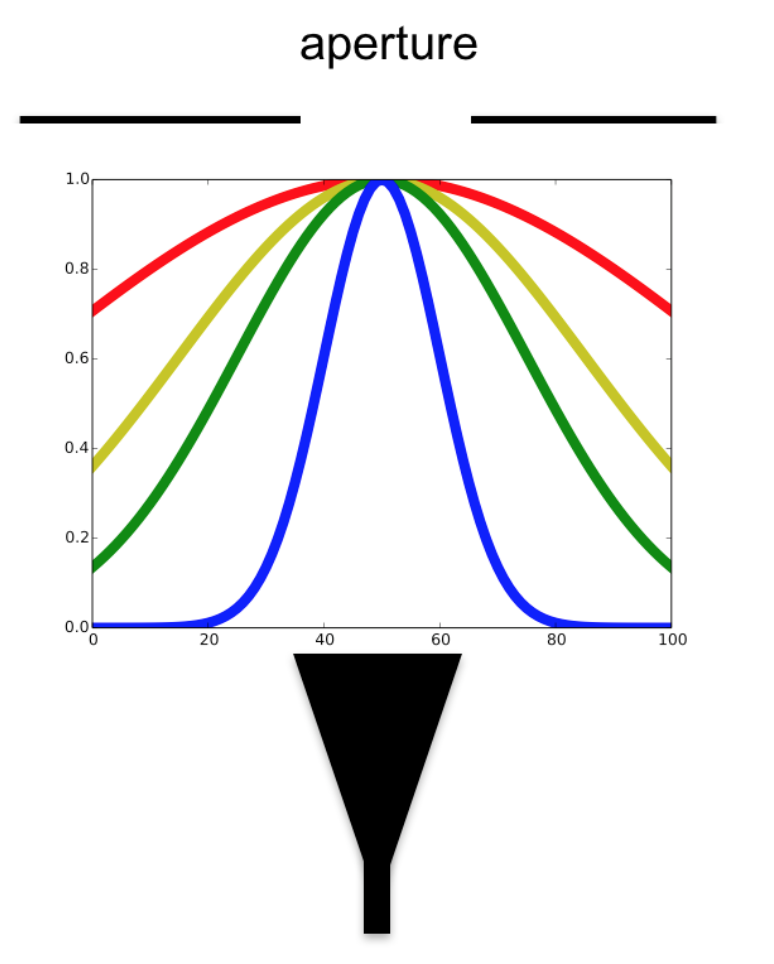 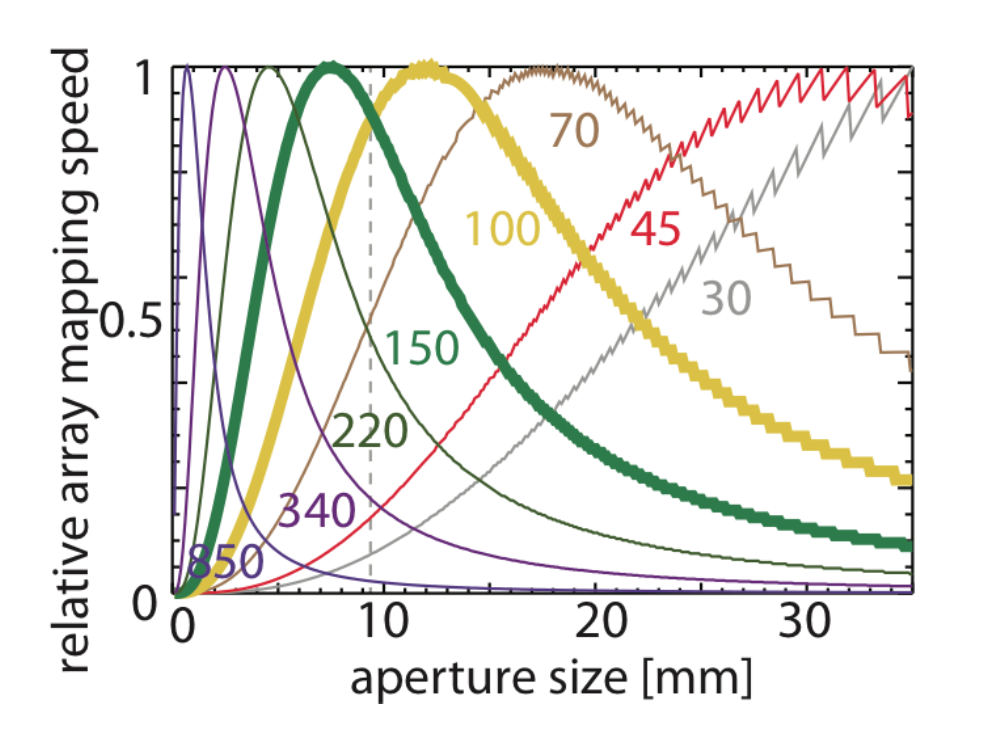 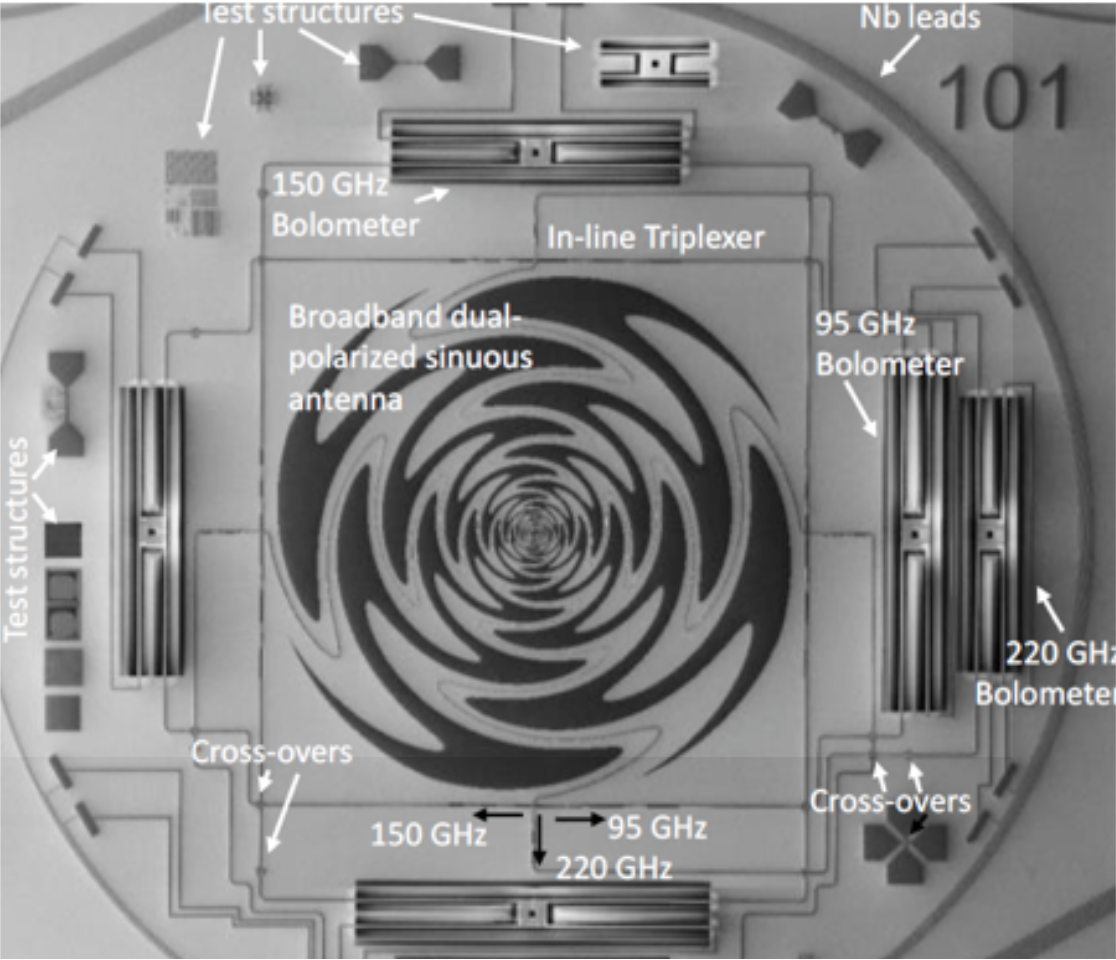 Datta et al 2014
A Better Multi-chroic?  Hierarchical phased array
Near Optimal Mapping Speed for all Bands
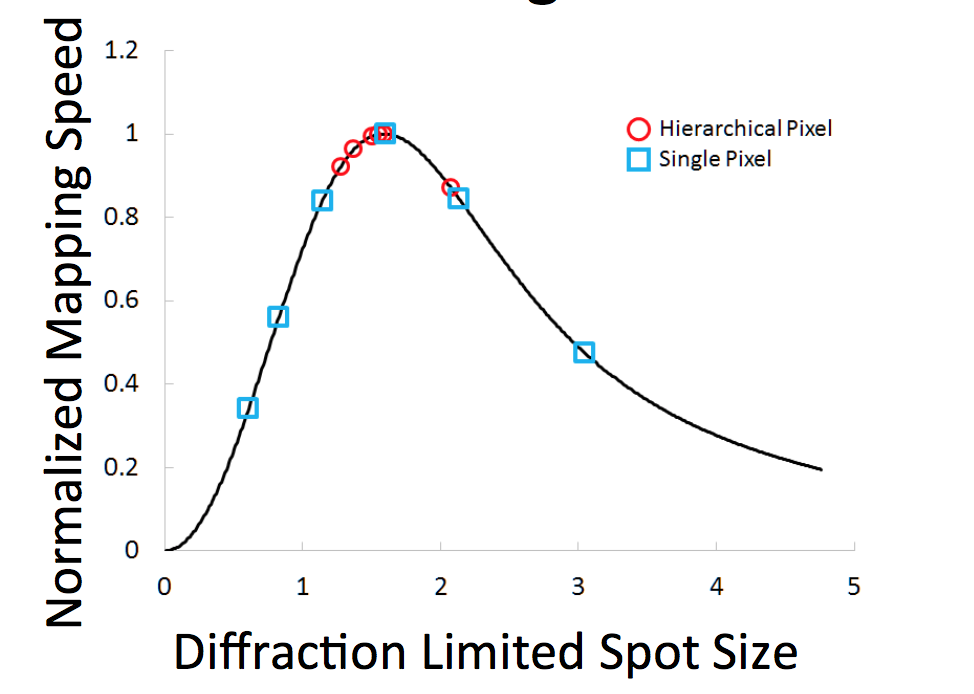 Antennae are coupled using Spherical Lenslets
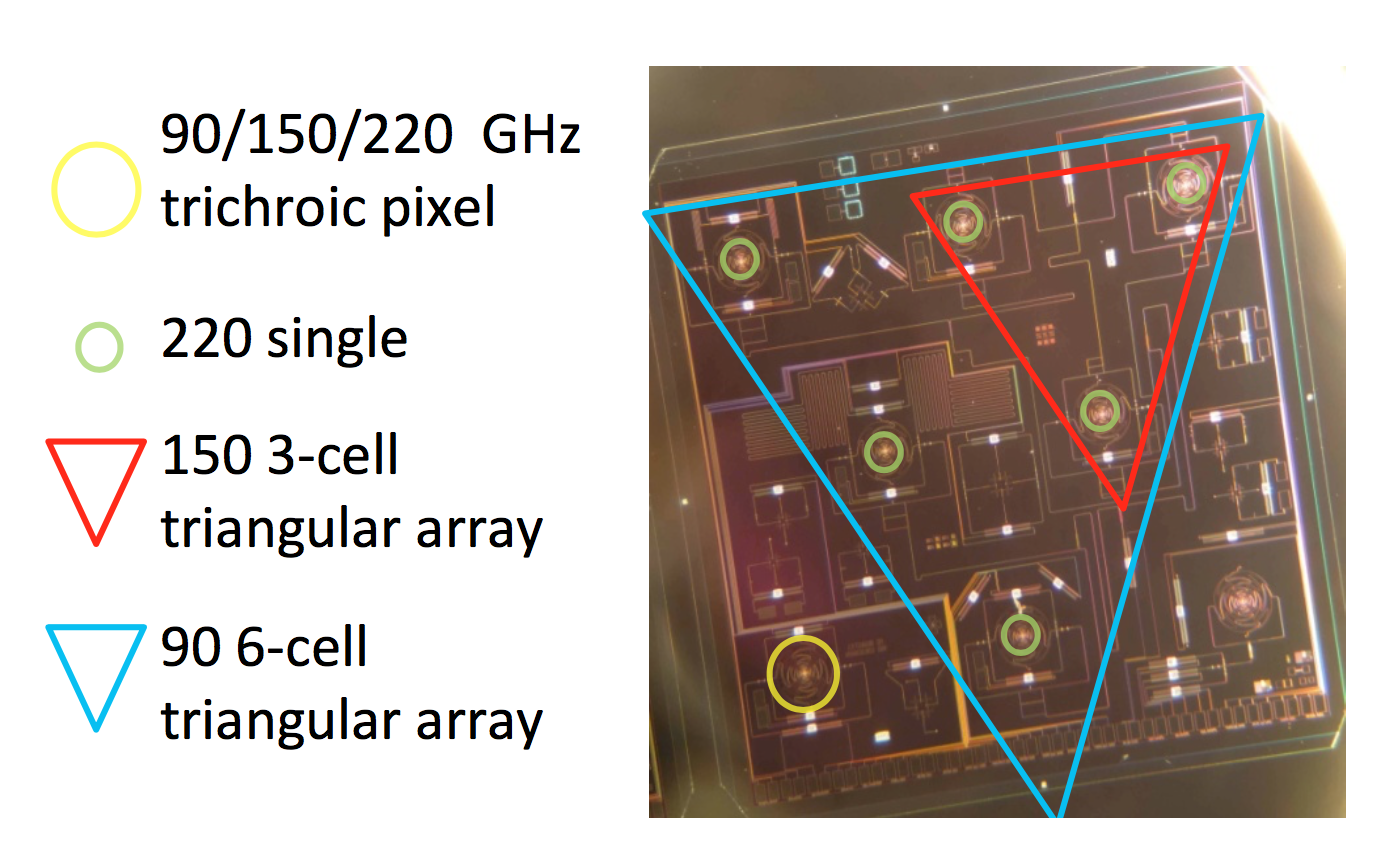 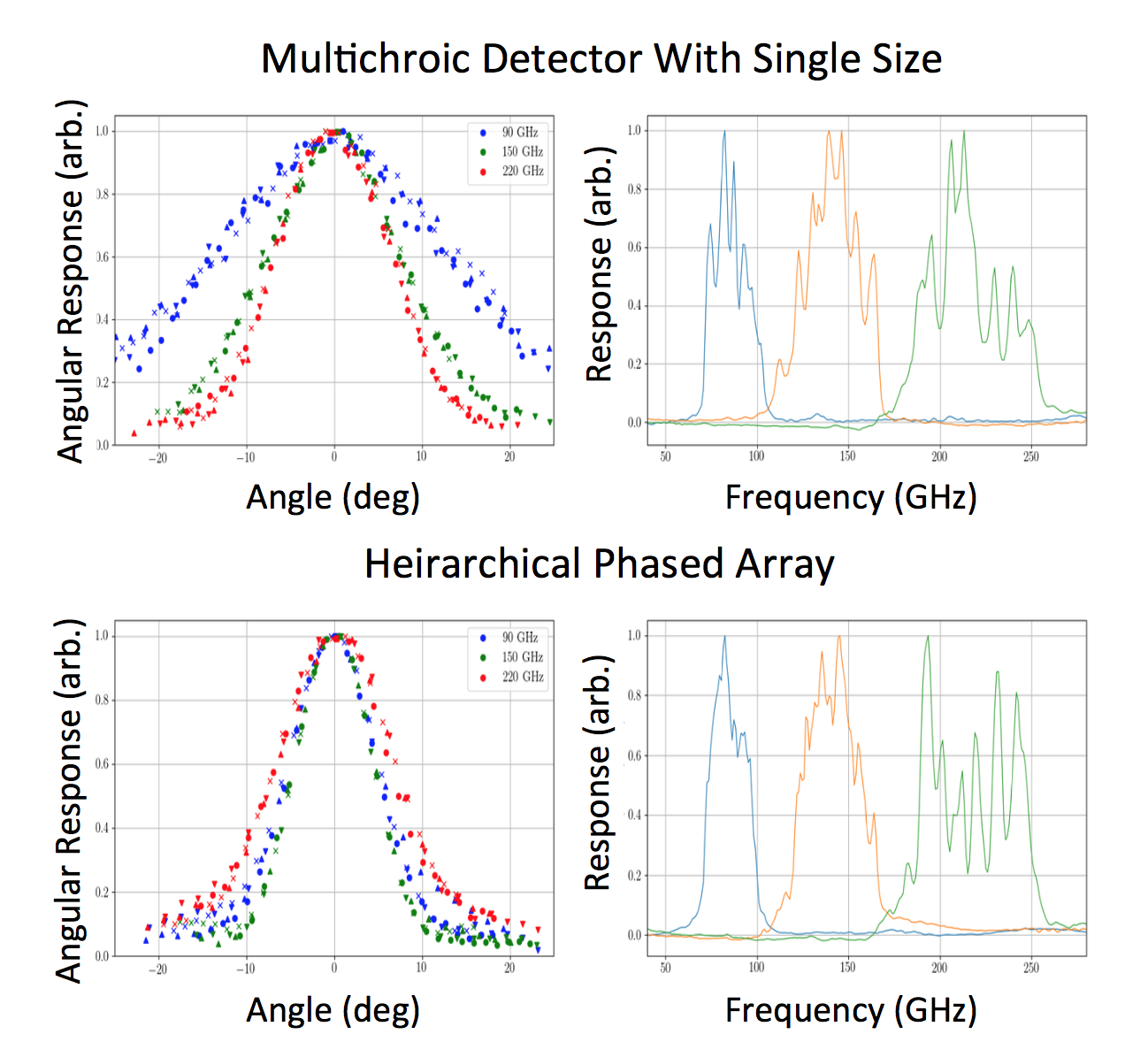 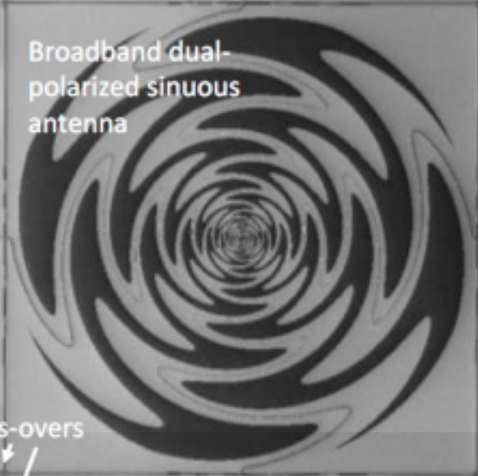 Cukierman et al. 2017 
UCB / LBNL
Detector Fabrication Developments
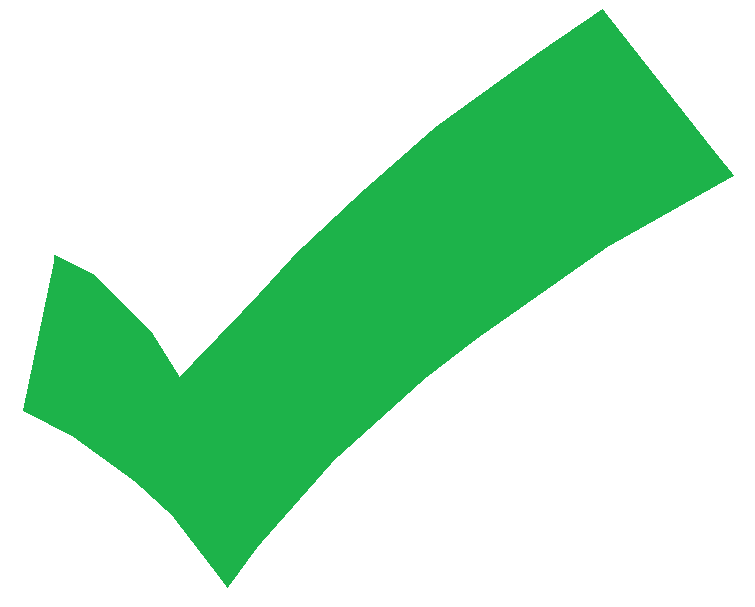 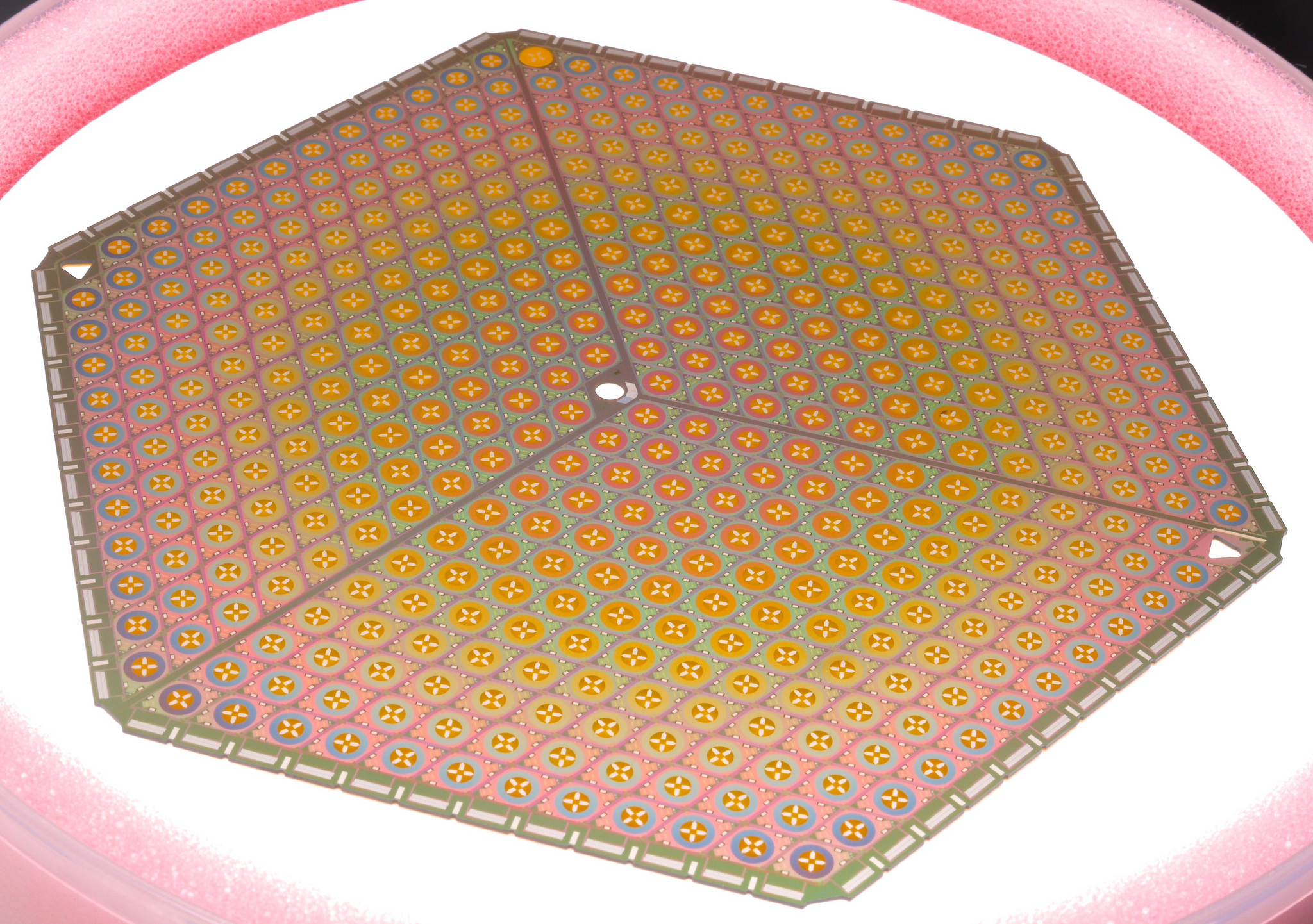 150 mm diameter wafers
150 mm Wafer
Detector Fabrication Developments
140 mK
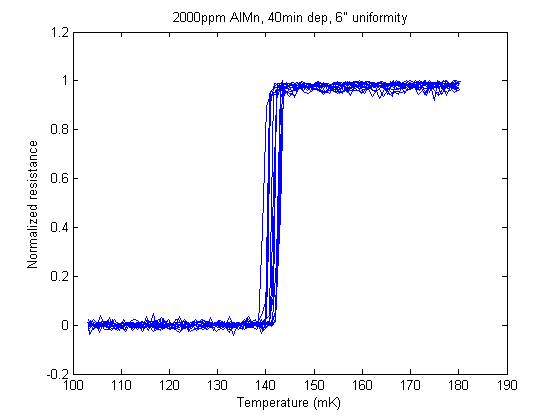 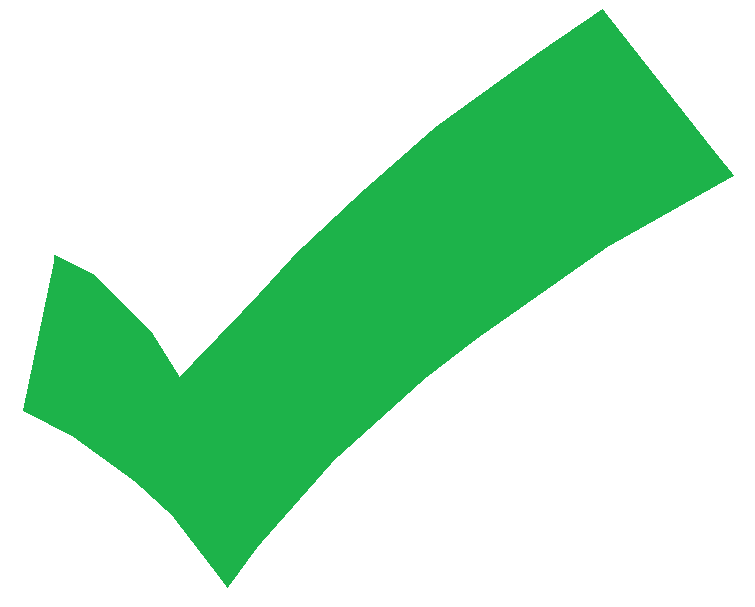 150 mm diameter wafers
Uniformity
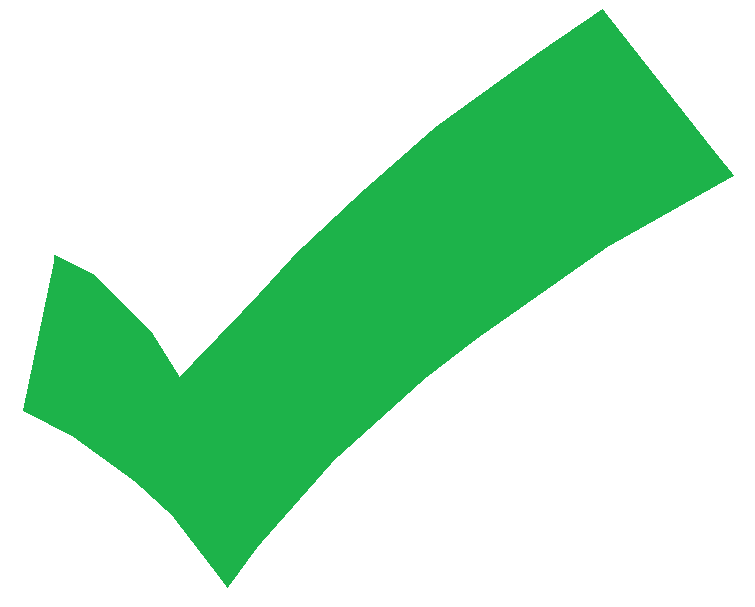 2mK
Bandpass Uniformity
(varying wafers)
Normalized Resistance
Tc Uniformity Across Array
Array wide Electro-thermal uniformity
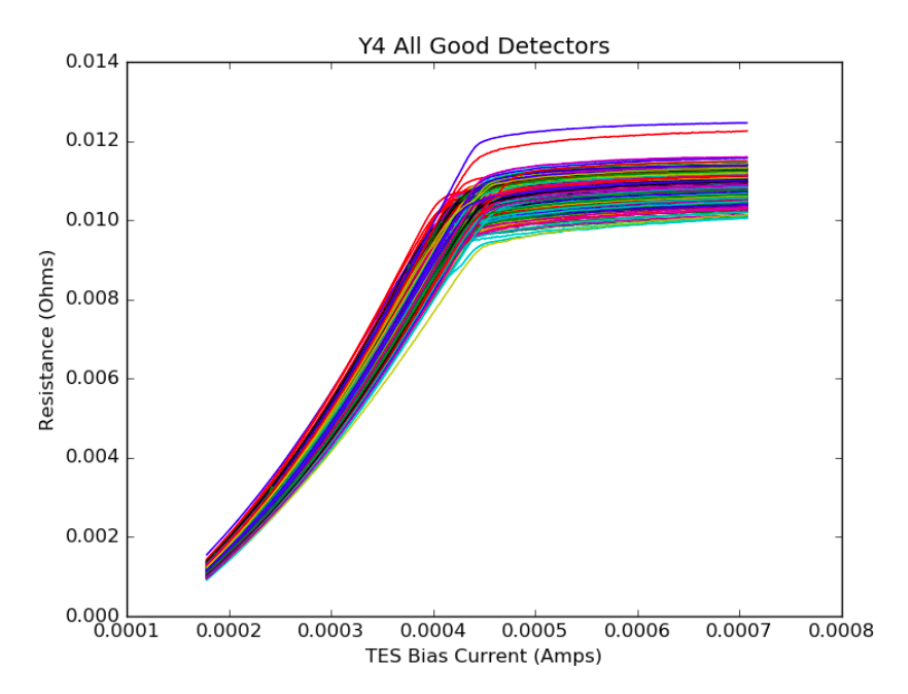 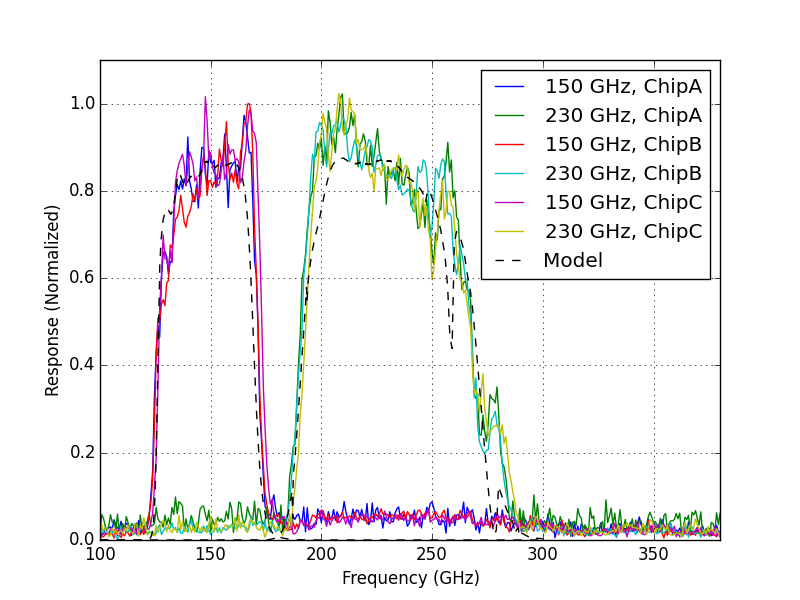 Temperature (mK)
Resistance (Ohms)
TES BIAS CURRENT
Detector Fabrication Developments
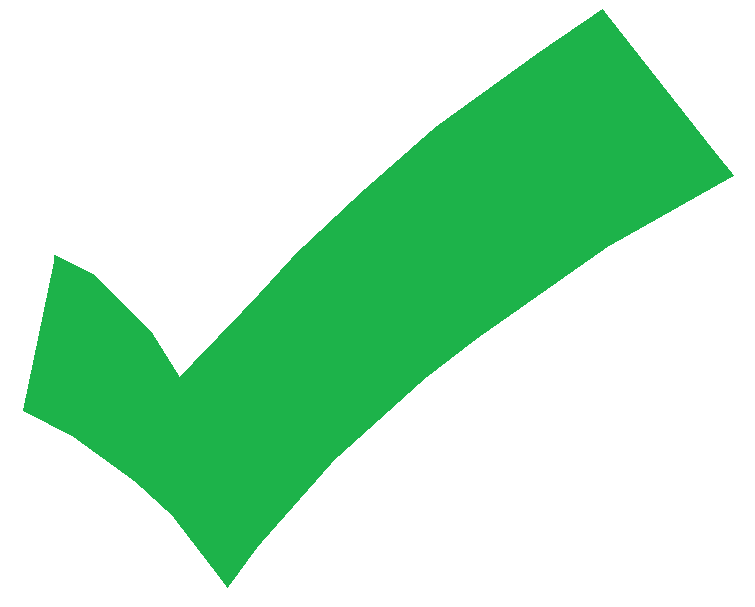 150 mm diameter wafers
Uniformity
Material Development
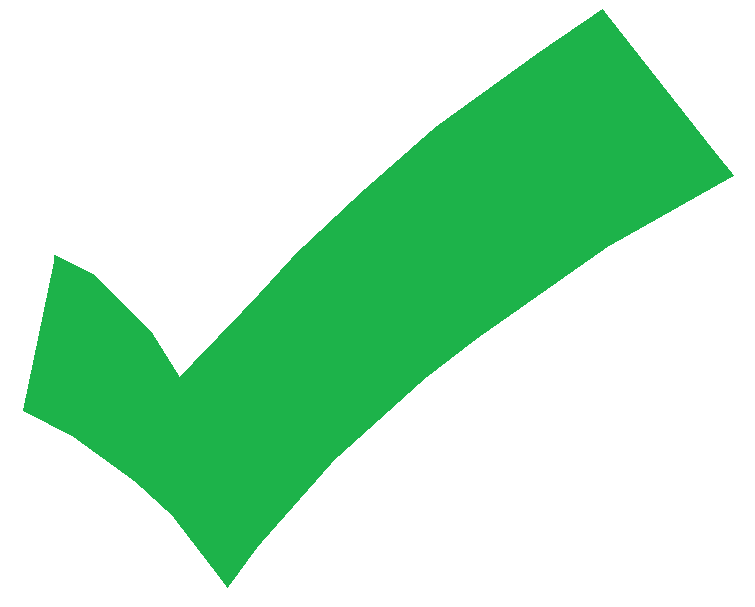 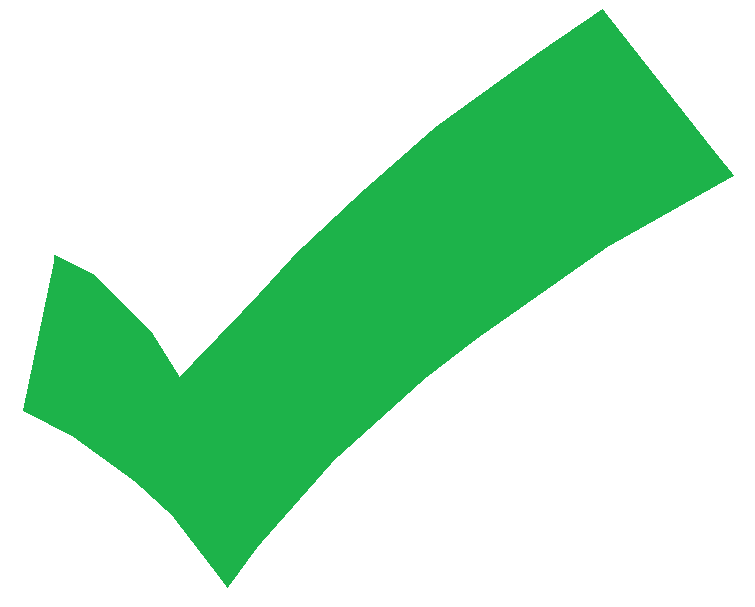 e.g. Tunable TES materials
Dielectric Improvements – Low Loss
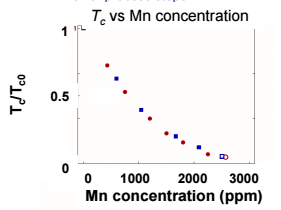 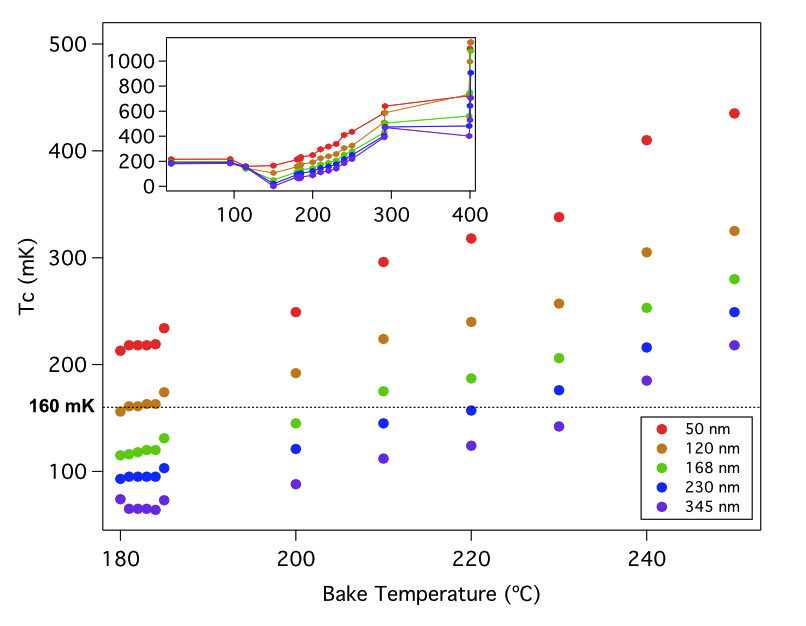 Detector Fabrication Developments
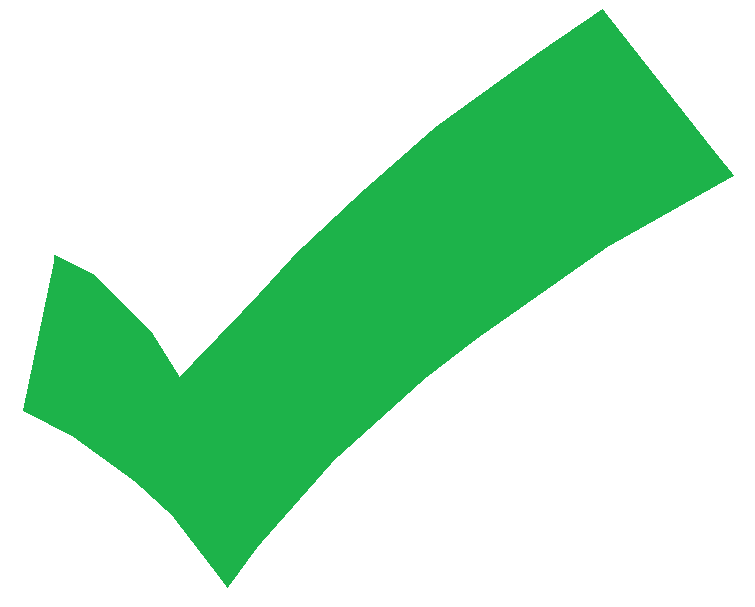 150 mm diameter wafers
Uniformity
Material Development
Simplicity
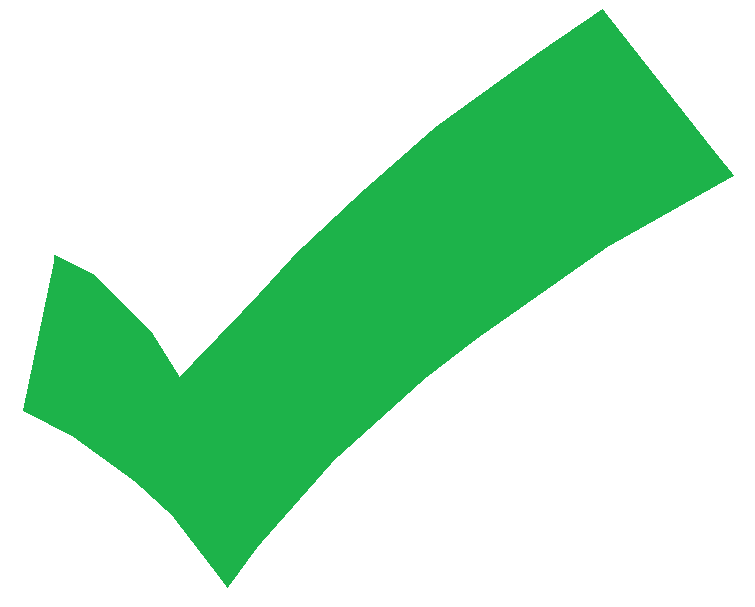 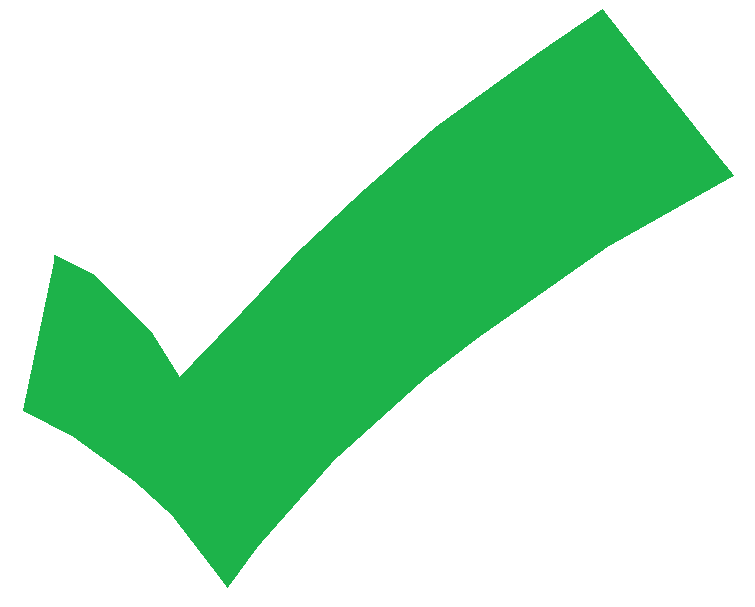 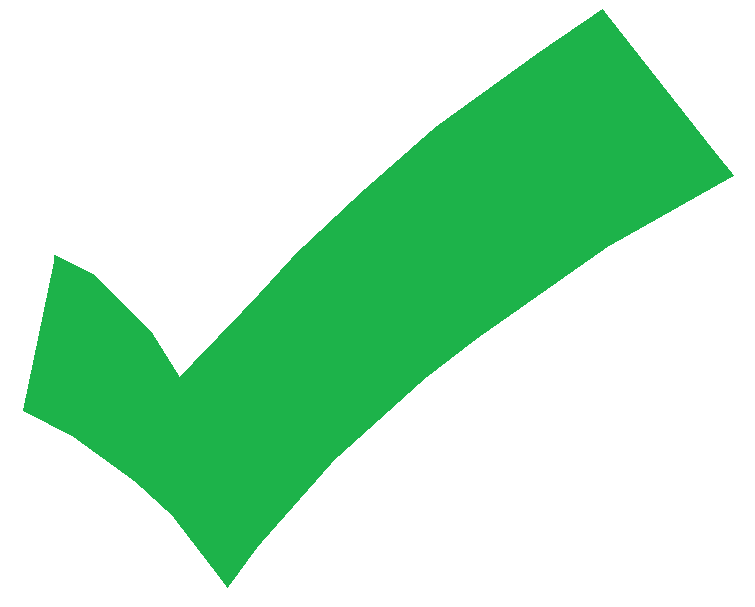 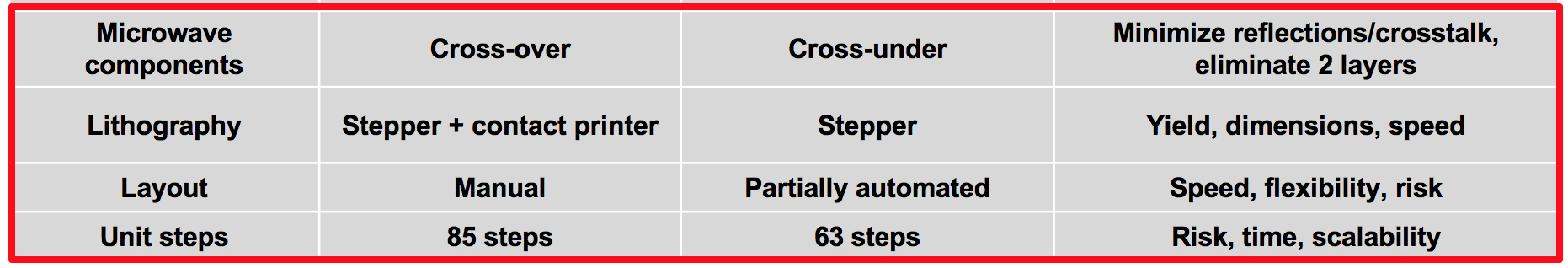 Detector Fabrication Developments
150 mm diameter wafers
Uniformity
Material Development
Simplicity
Yield
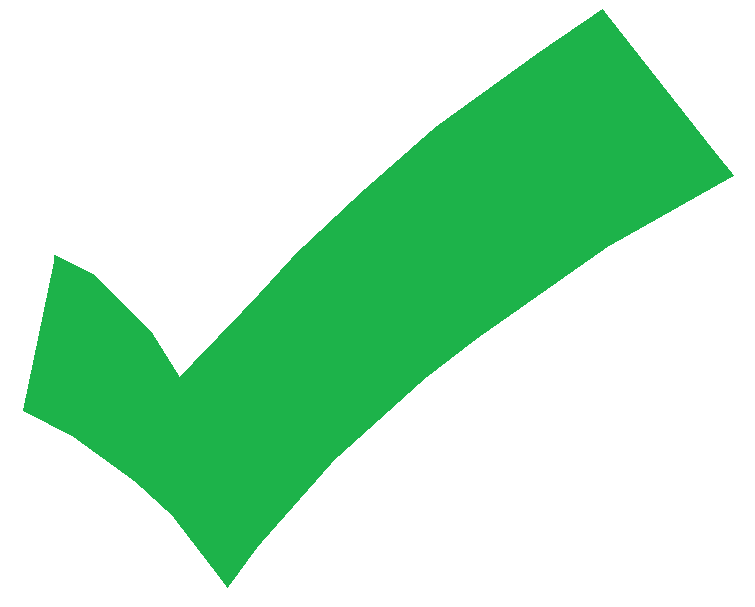 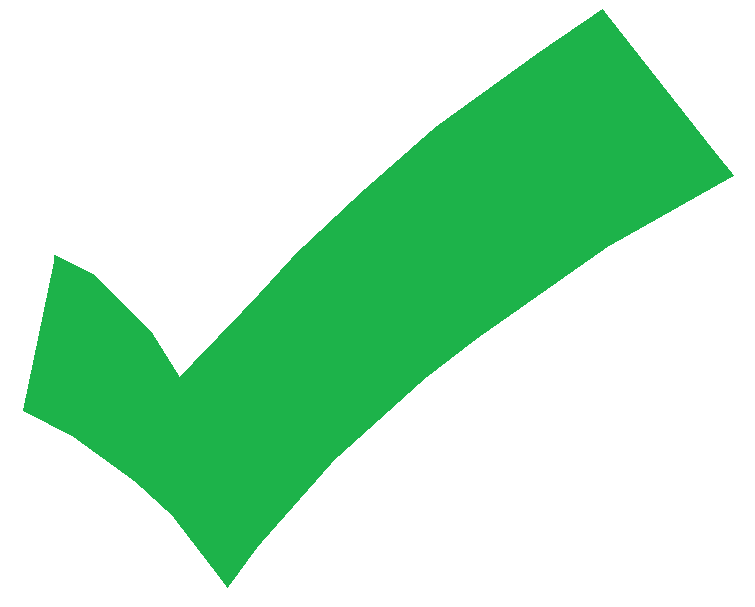 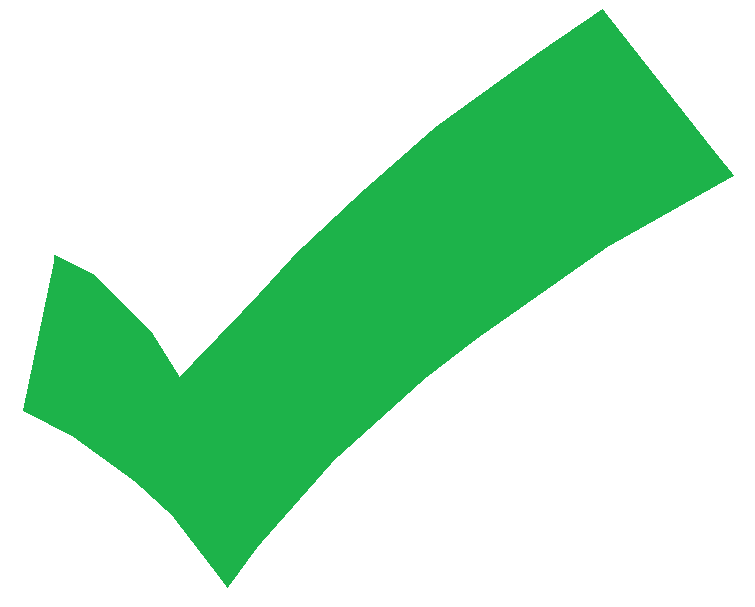 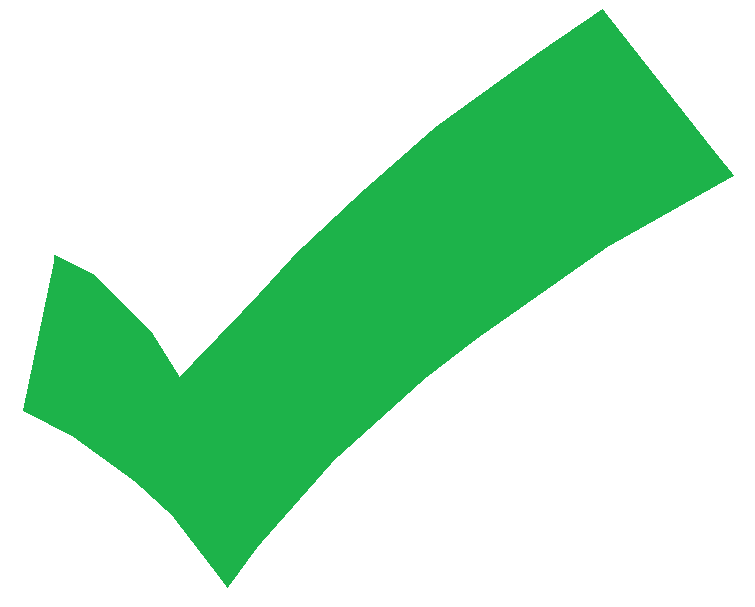 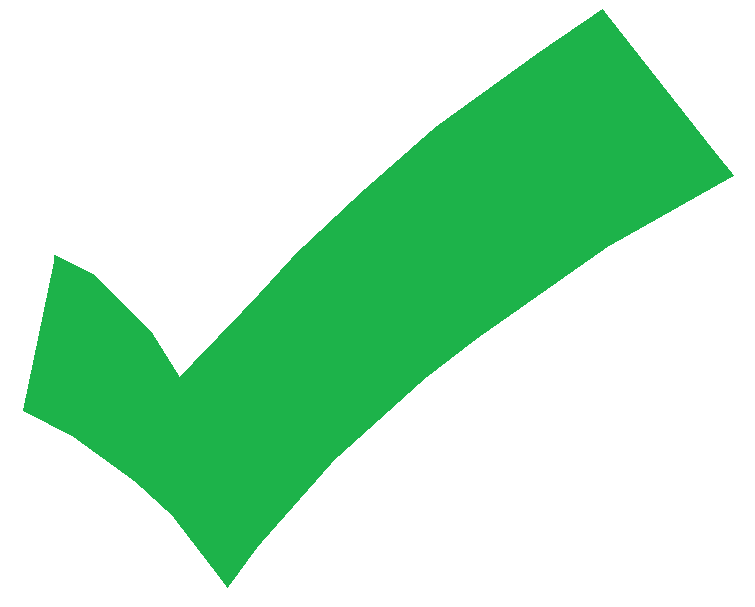 - No longer need to make (N >> 1) wafers to yield 1 good one
Assembly is increasingly difficult
Co-planar
3D
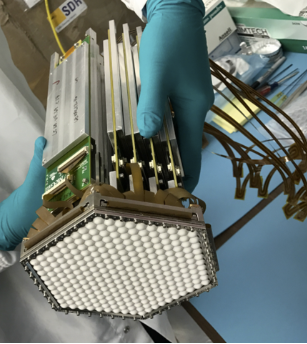 Advanced ACTPol
TDM
SPT-3G/Polarbear2
MHz FDM
Not an option for tiled focal plane
Exists/proven
Complicated
lots of connections
Assembly / Readout
Integrated fab
Co-planar
3D
2D backside
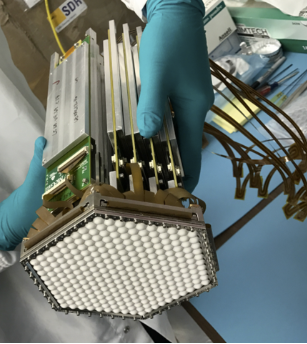 Integrated TES
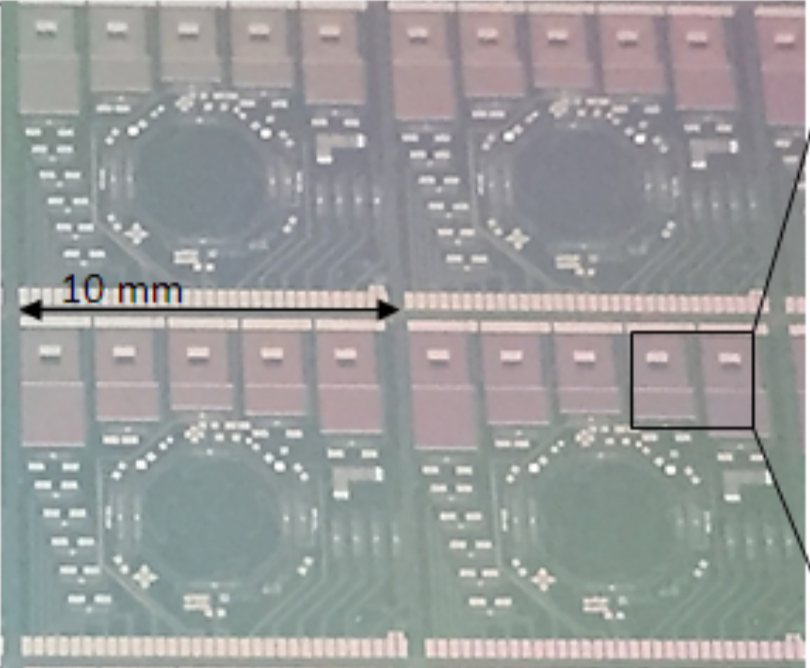 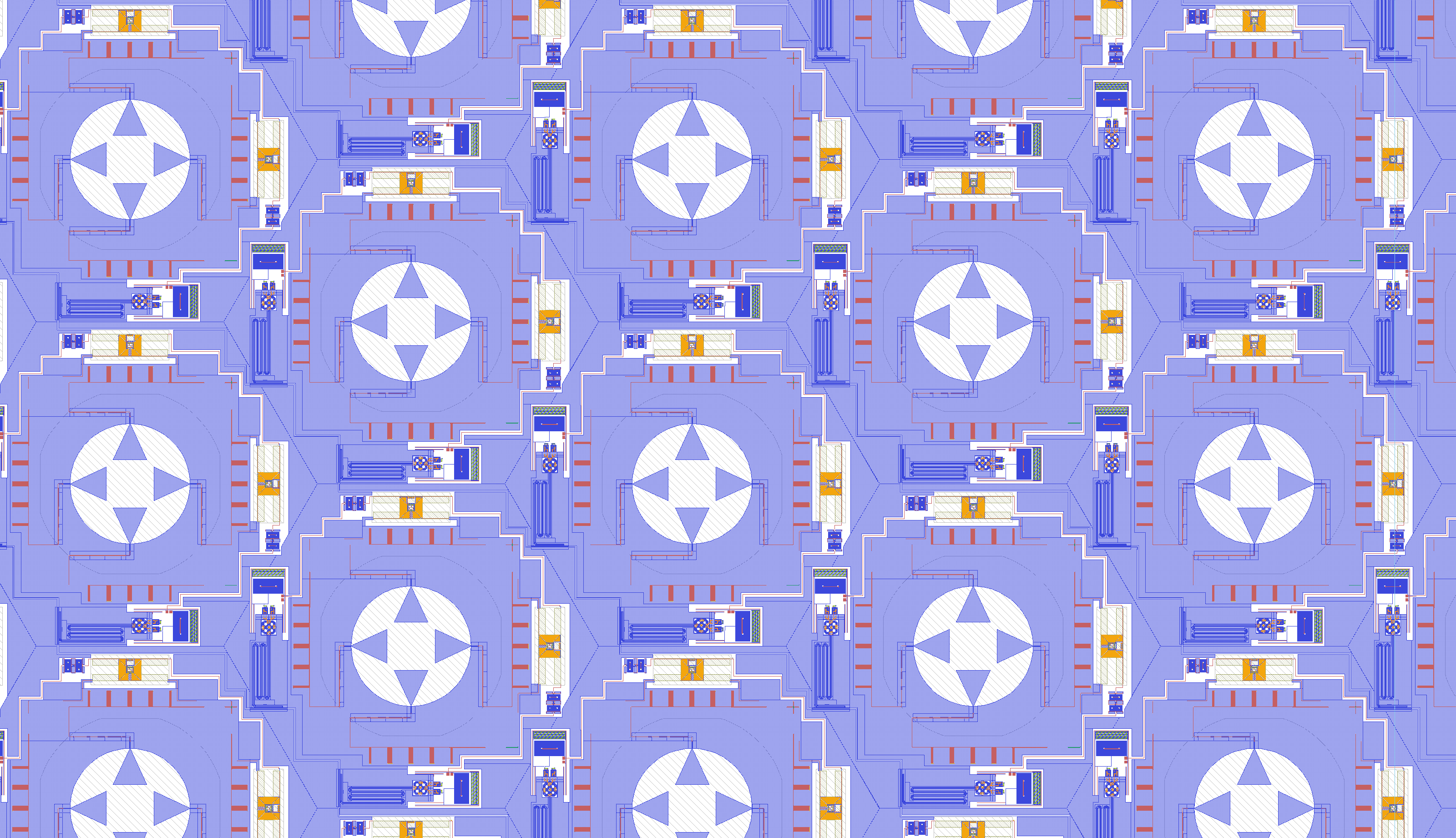 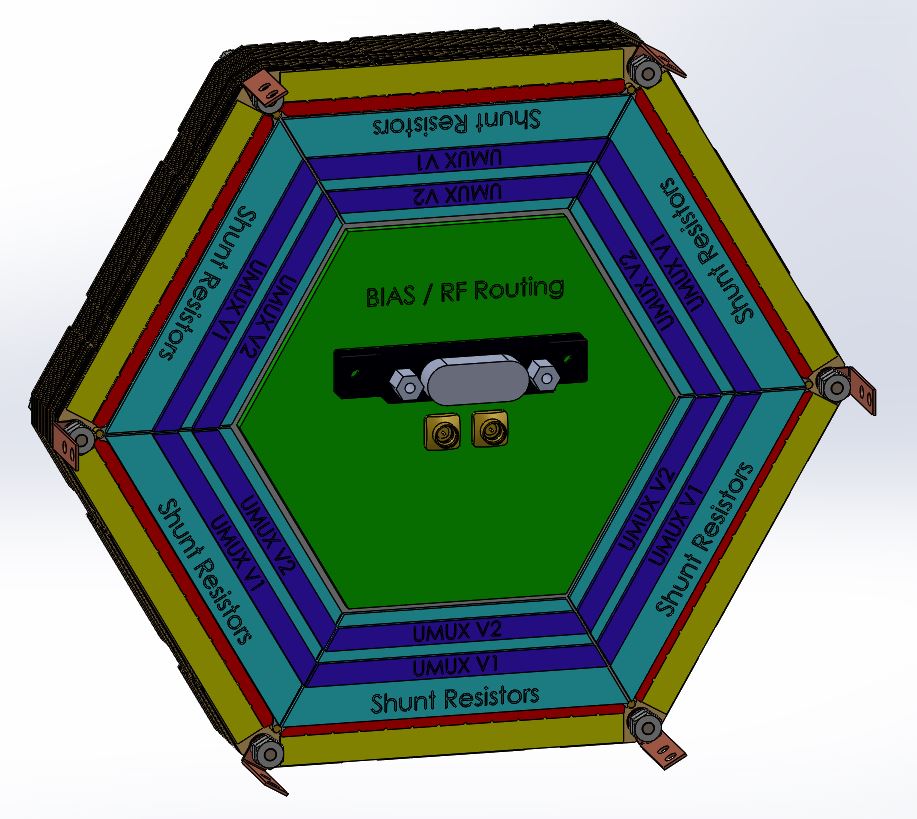 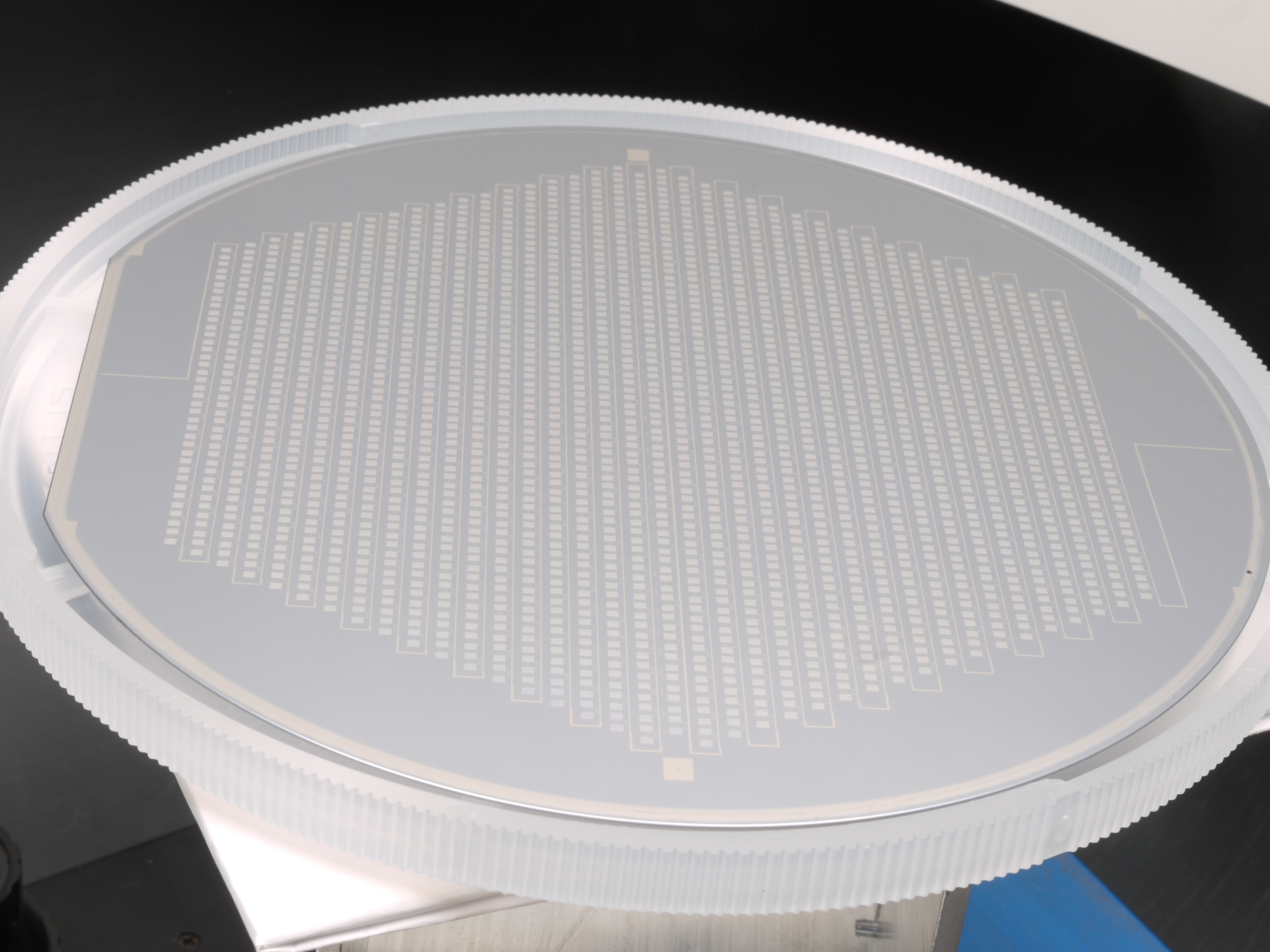 MKID/LEKID
TES: Prototypes only 
MKIDs: ?
Notional mSQUID
Also, e.g. BICEP3
Advanced ACTPol
TDM
SPT-3G/Polarbear2
MHz FDM
Obviously a no-go for tiled arrays
Exists/proven
Complicated
lots of connections
Requires smaller readout components (mSQUID) or low detector density
Space constraints and/or unproven
Conclusion
Mature
Wide-bandwidth, single-moded TES solutions very mature for ground/balloon missions
Collaborations pushing to space readiness, e.g. Litebird

Still active and improving
development continues in all areas (optical coupling, sensitivity, readout, fabrication, assembly)
end